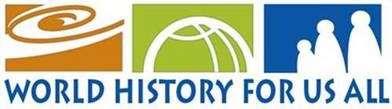 Big Era Five
Patterns of Interregional Unity
300 – 1500 C.E.
Big Era 4
Big Era 4
Big Era 5
Big Era 5
Big Era 3
Big Era 3
300 CE – 1500 CE
300 CE – 1500 CE
Big Era 6
Big Era 2
Big Era 2
Welcome to Big Era Five!
Big Era Five lasted from 300 CE to 1500 CE.
Patterns of Interregional Unity
10,000 BCE
10,000 BCE
1000 BCE
1000 BCE
1800 CE
1800 CE
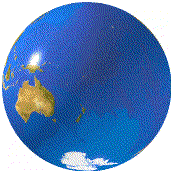 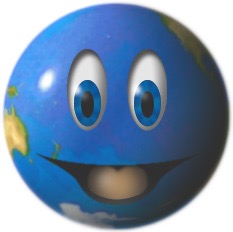 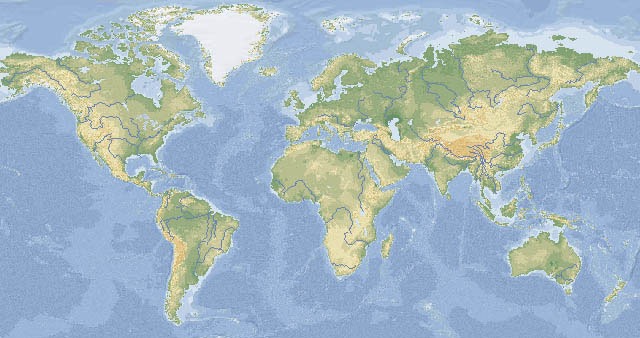 Microsoft®Encarta®Reference Library 2002. ©1993-2001 Microsoft Corporation. All rights reserved.
During Big Era Five, many connections were established among regions. These formed interregional patterns of unity.
At the start of Big Era Five, numerous inventions, trade goods, ideas, and religions were starting to spread from their regions of origin.
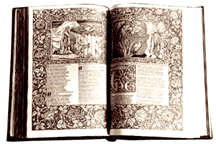 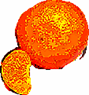 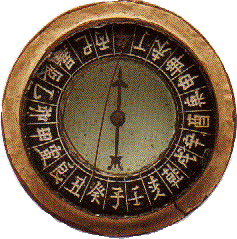 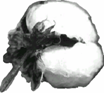 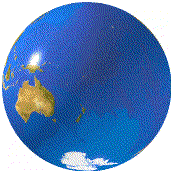 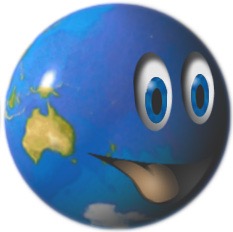 …That spread of ideas and things is part of cultural exchange.
By the end of Big Era Five, many of these important ideas and useful things had spread all across Afroeurasia…
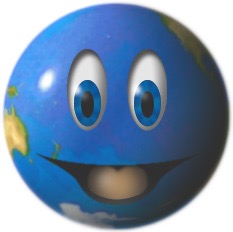 …
Cultural exchange had many aspects.
Population increased and people migrated.
Trade networks expanded and cities grew.
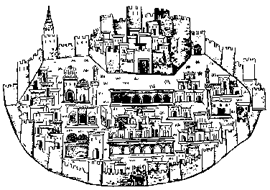 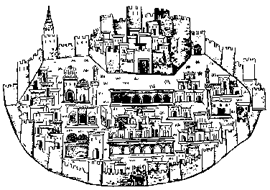 Huge empires brought many different groups of people together.
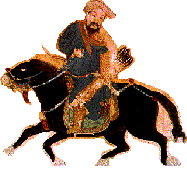 People shared ideas across regions.
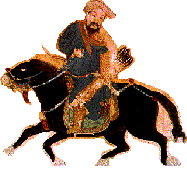 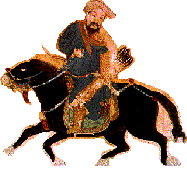 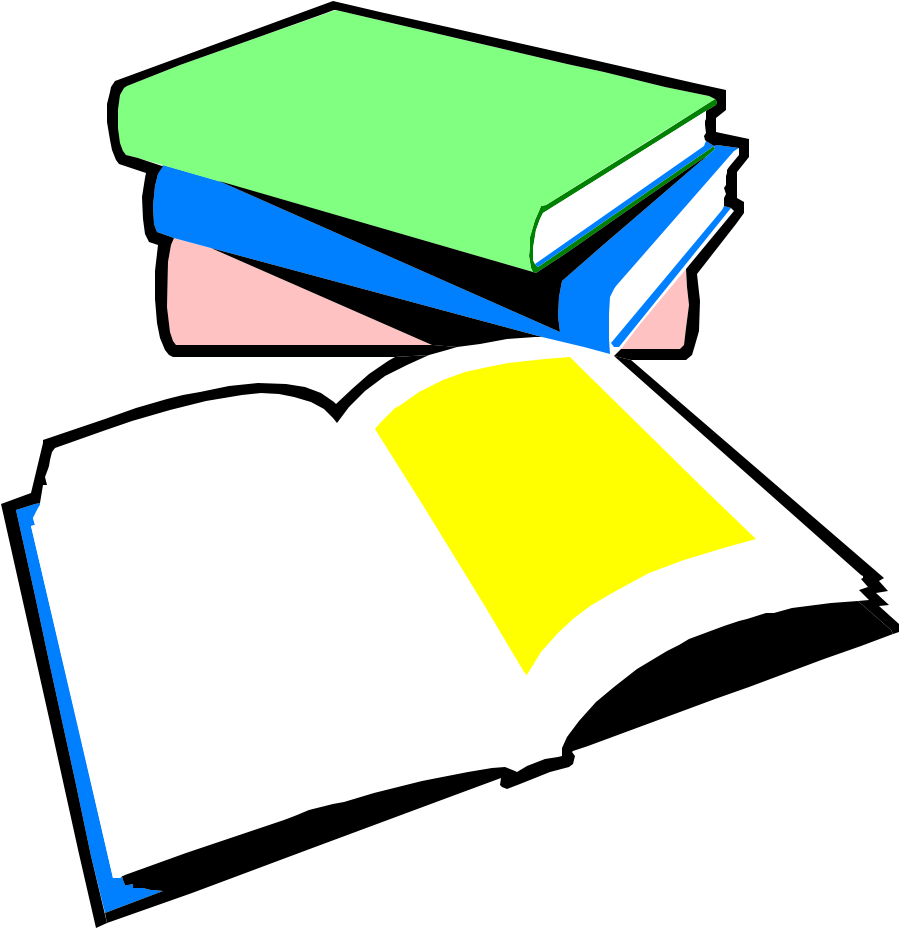 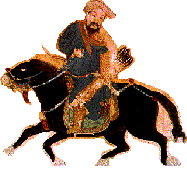 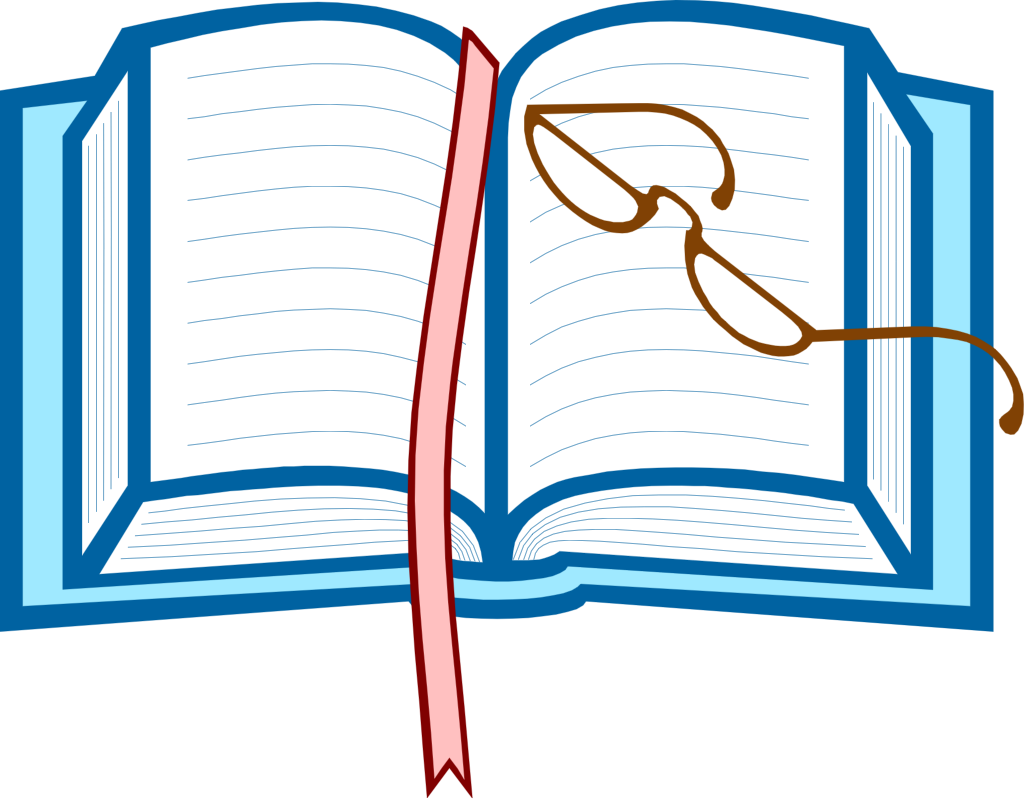 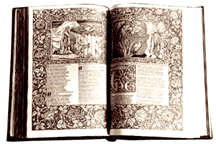 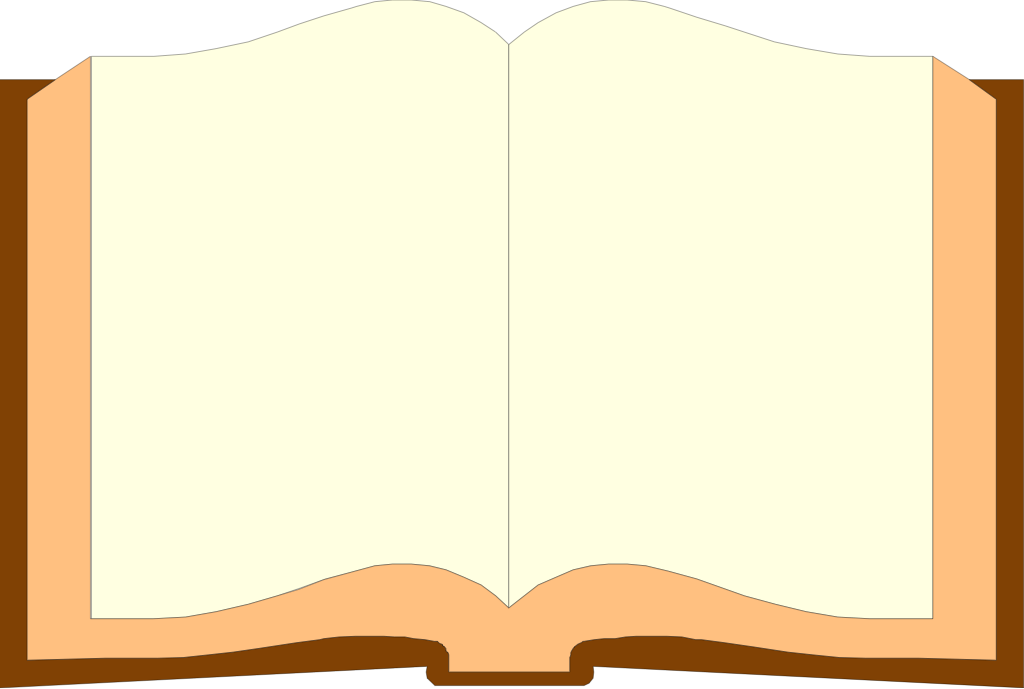 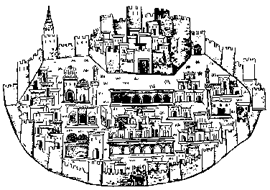 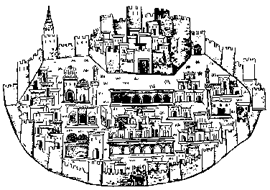 Let’s take a closer look at each of these causes of cultural exchange.
Population
Ideas
Trade
Empires
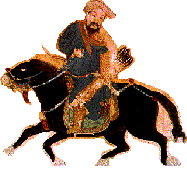 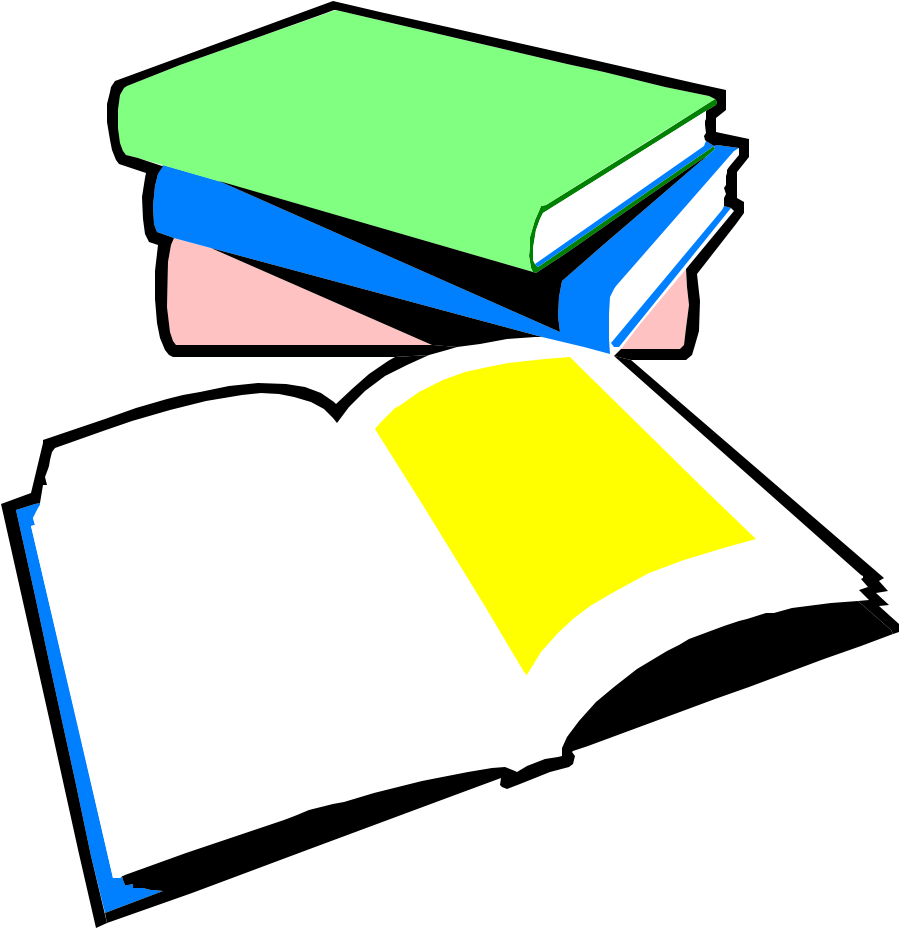 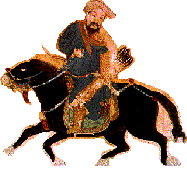 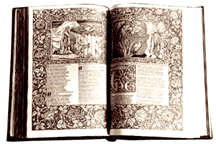 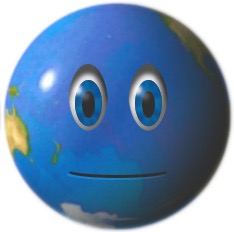 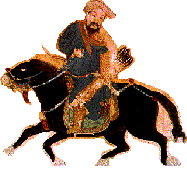 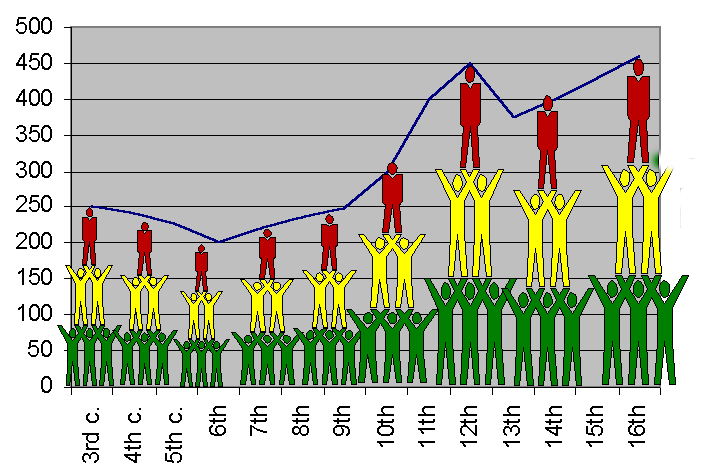 Population
World population grew from about 250 million to 460 million between 
200 CE and 1500 CE.
No, then people were counted only in the millions.
A world population of 460 million in 1500 CE is about the same as the population of North America today!
Were there billions of people living on the earth then as there are now?
Population
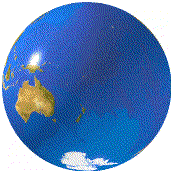 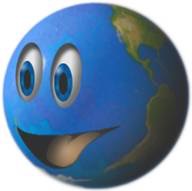 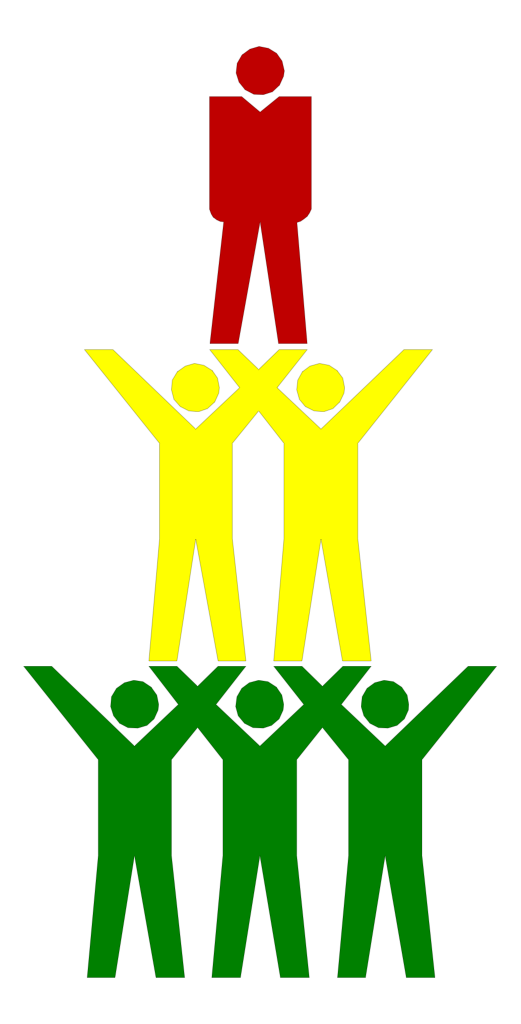 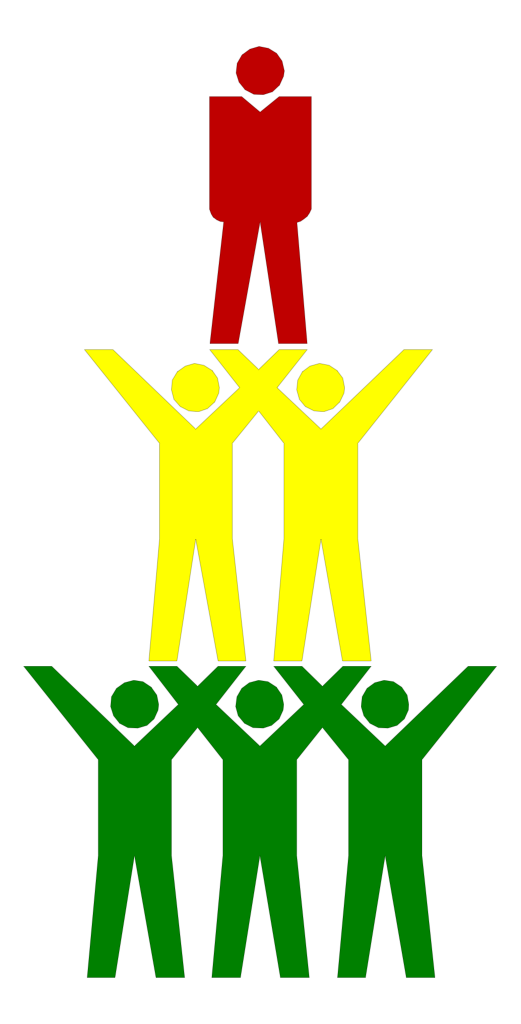 World Population
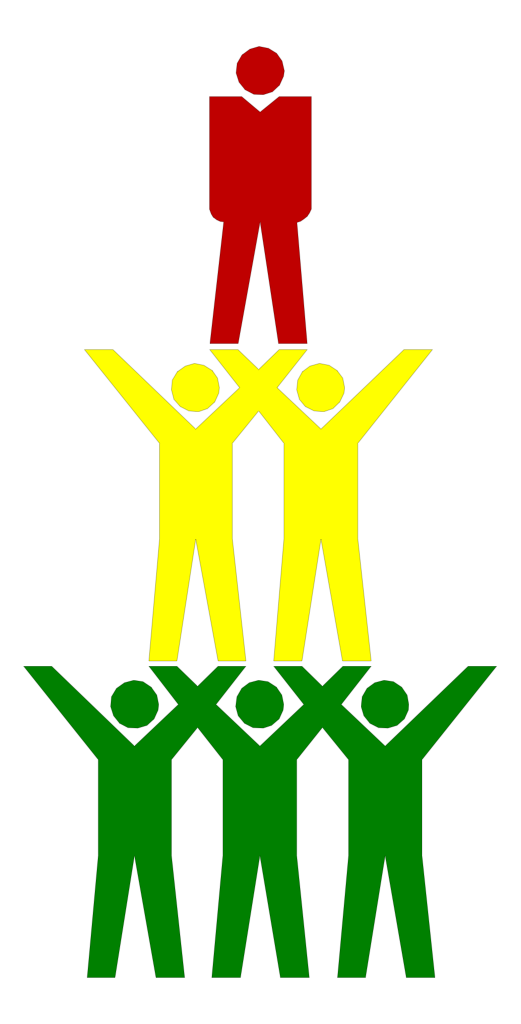 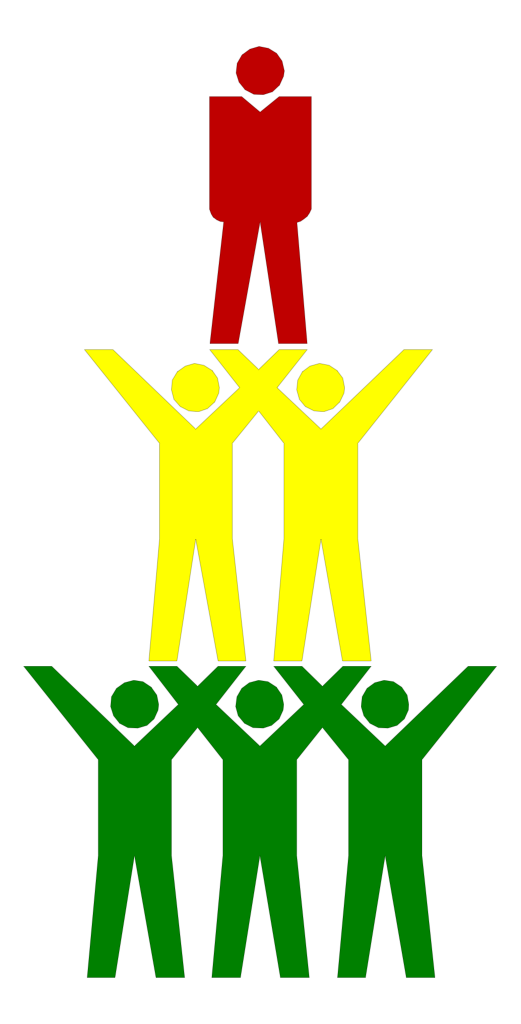 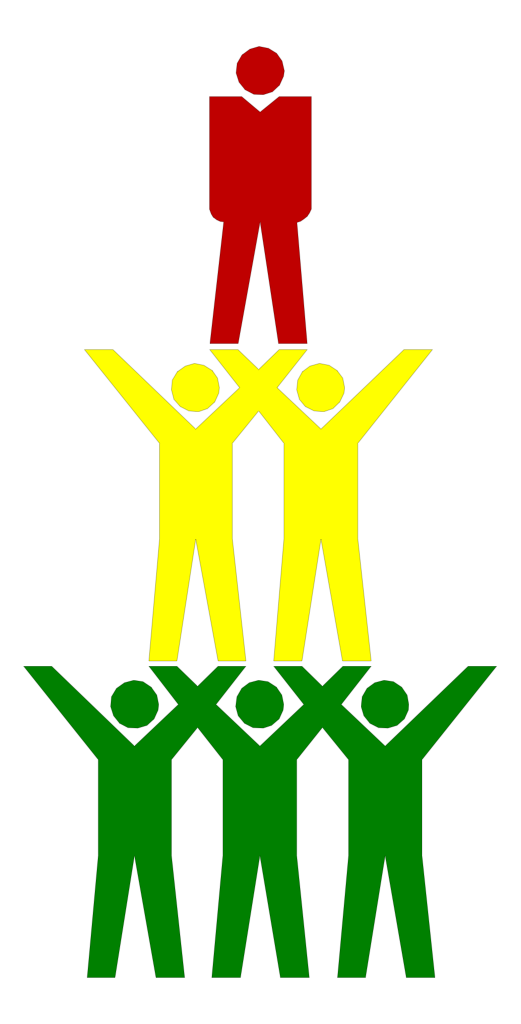 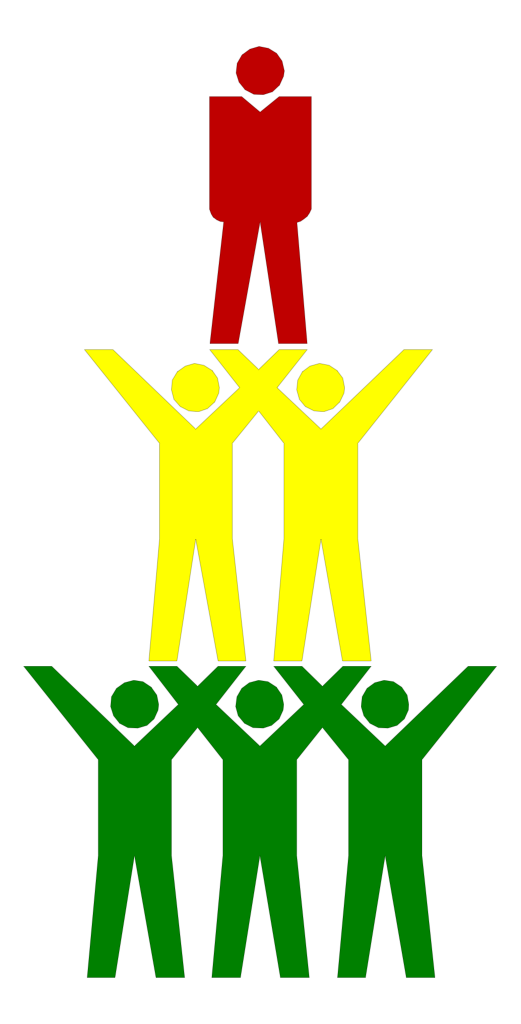 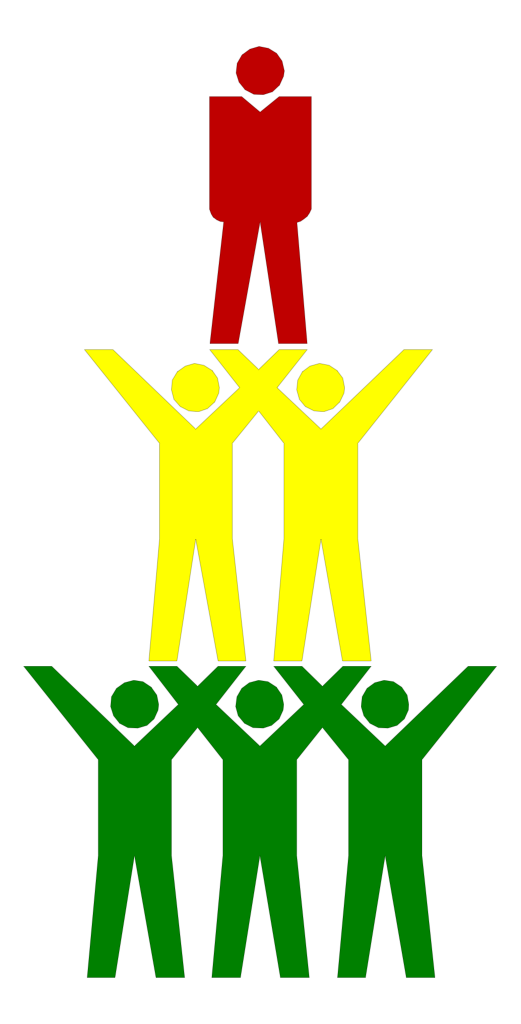 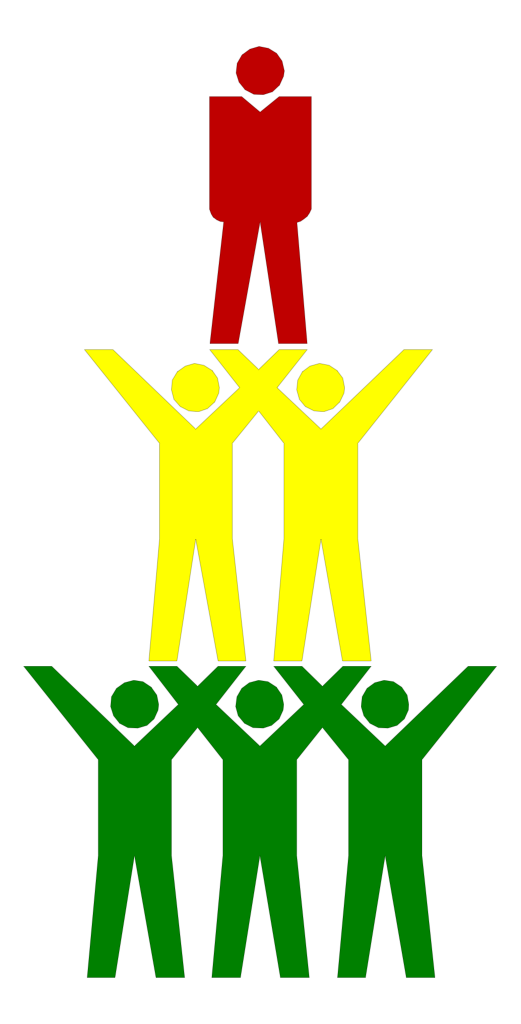 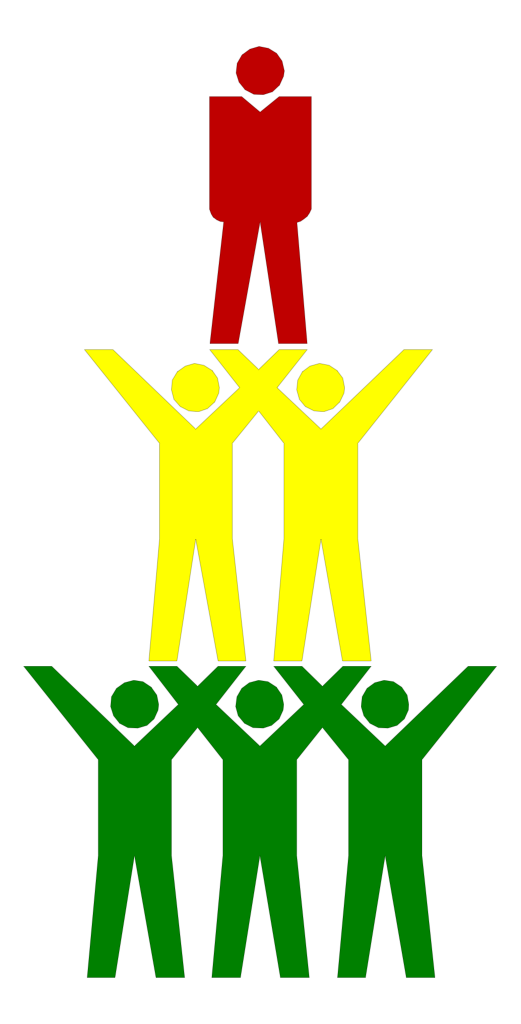 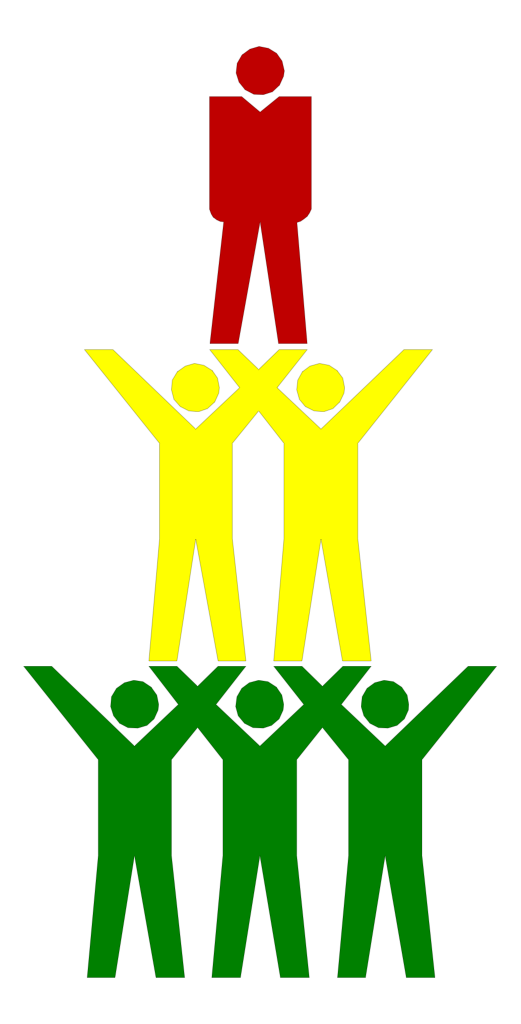 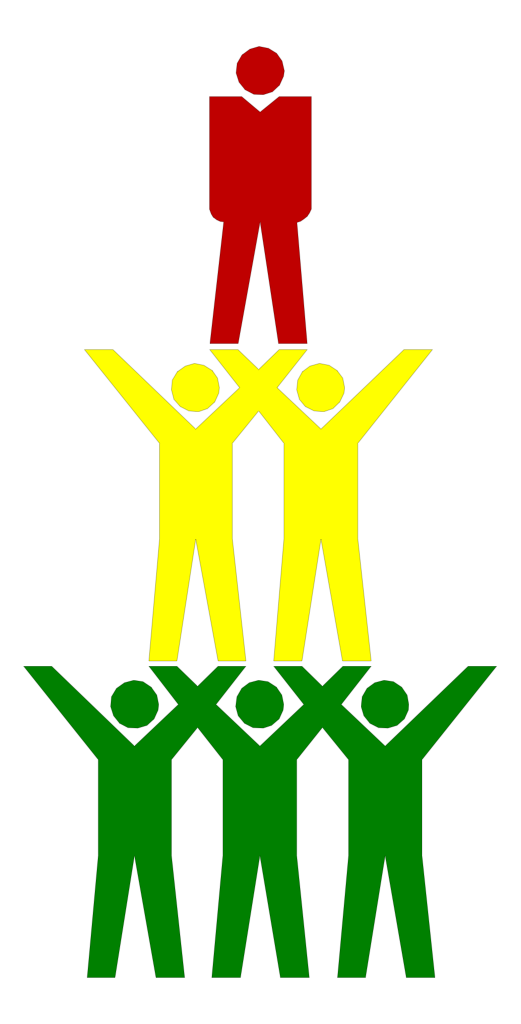 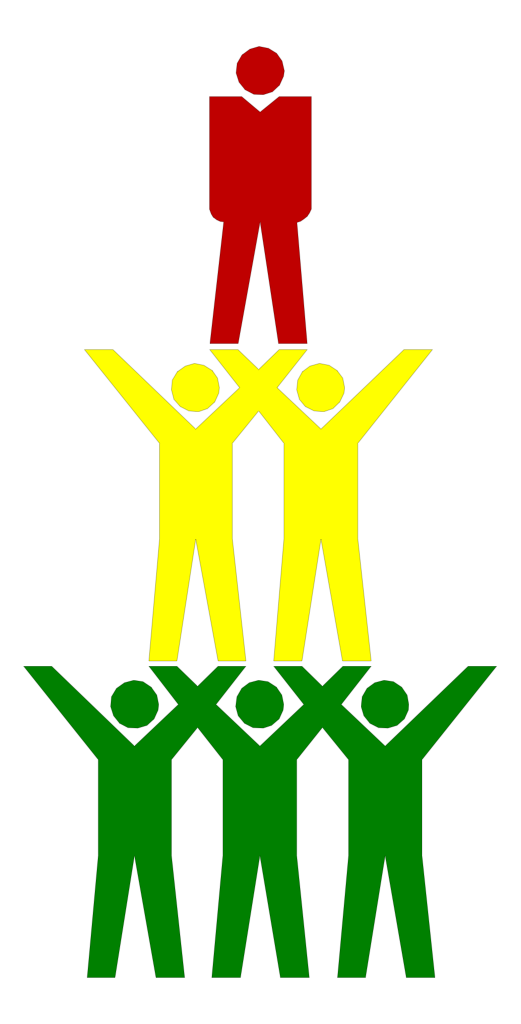 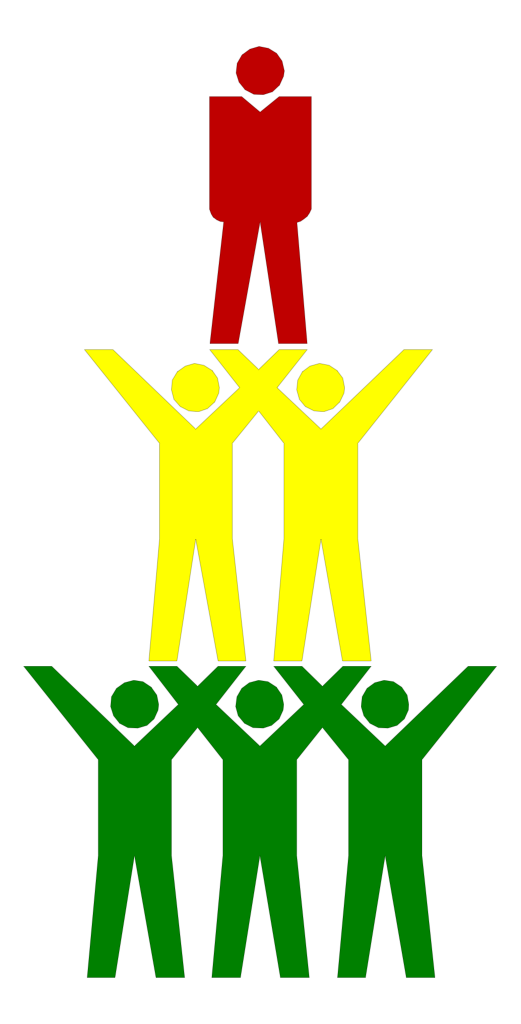 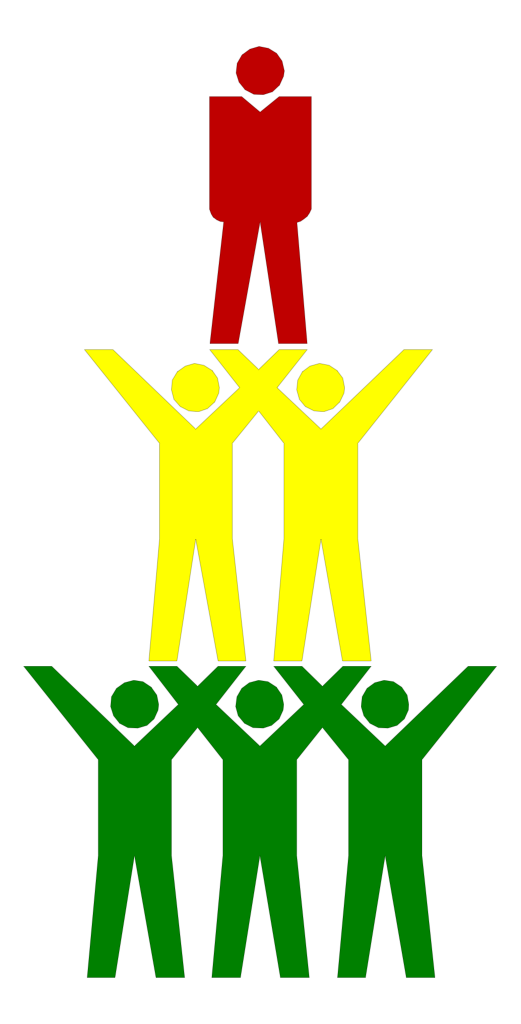 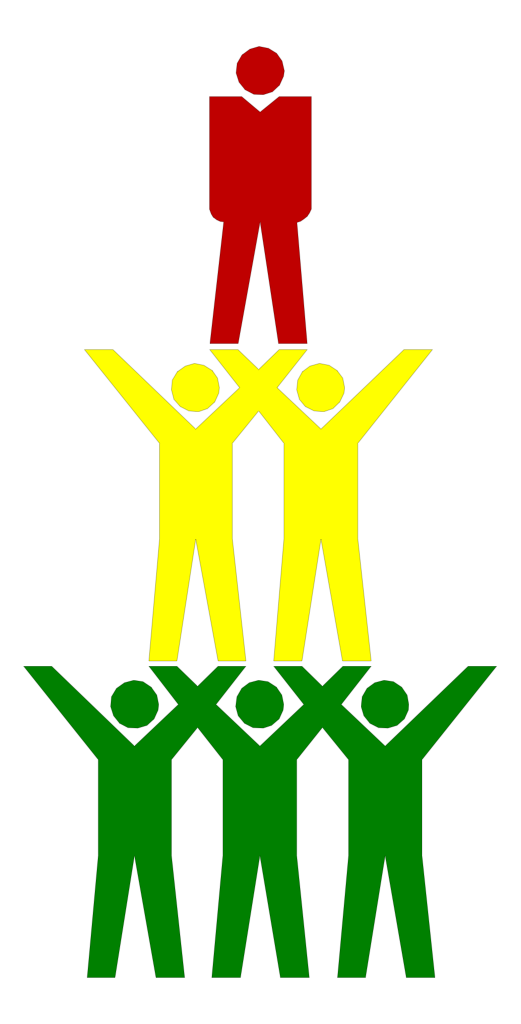 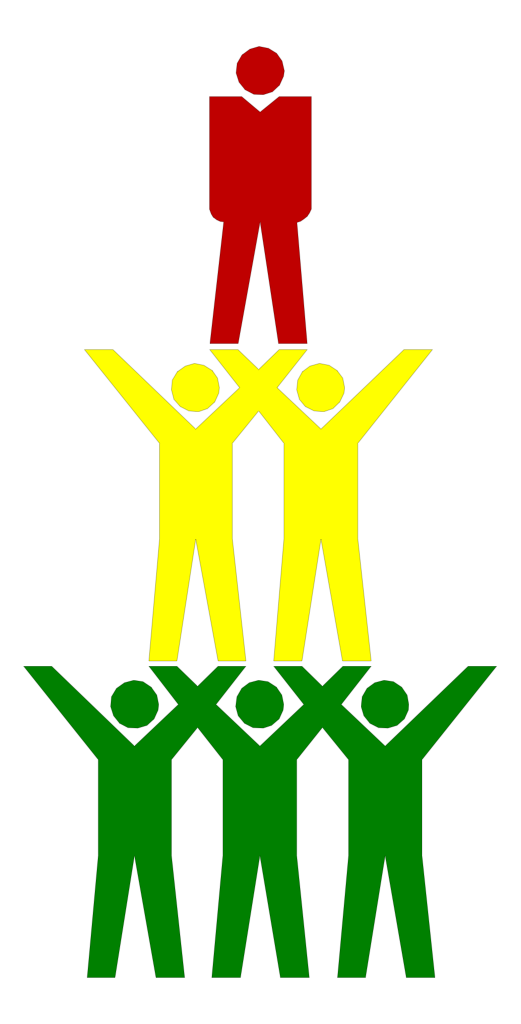 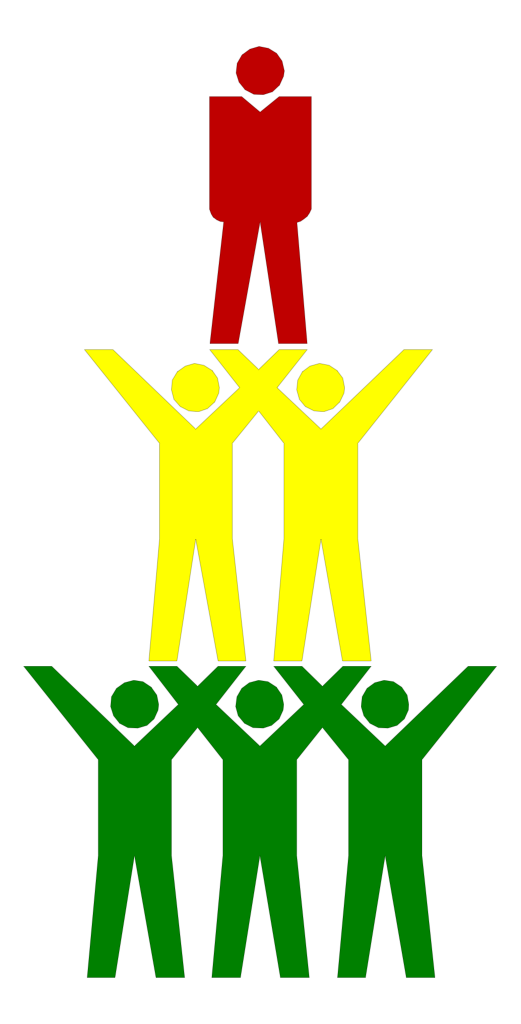 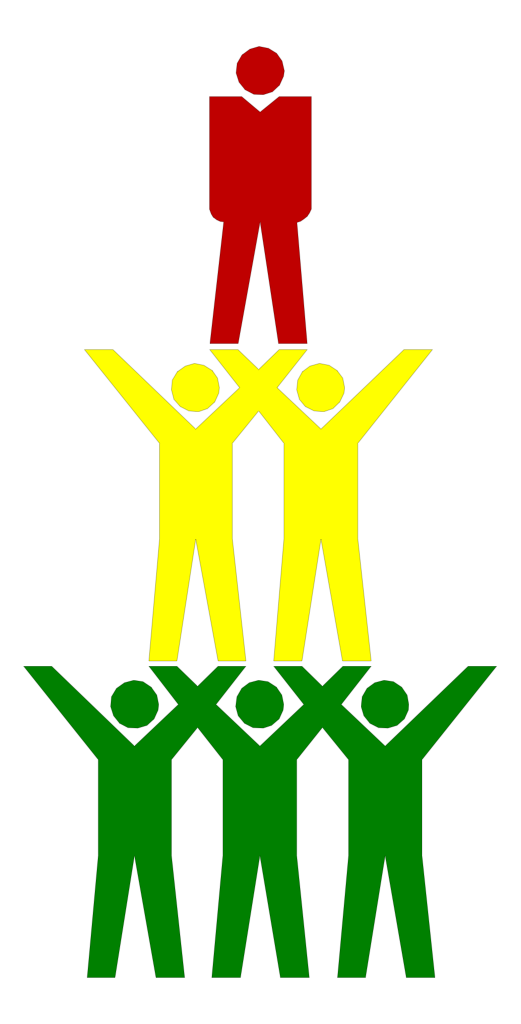 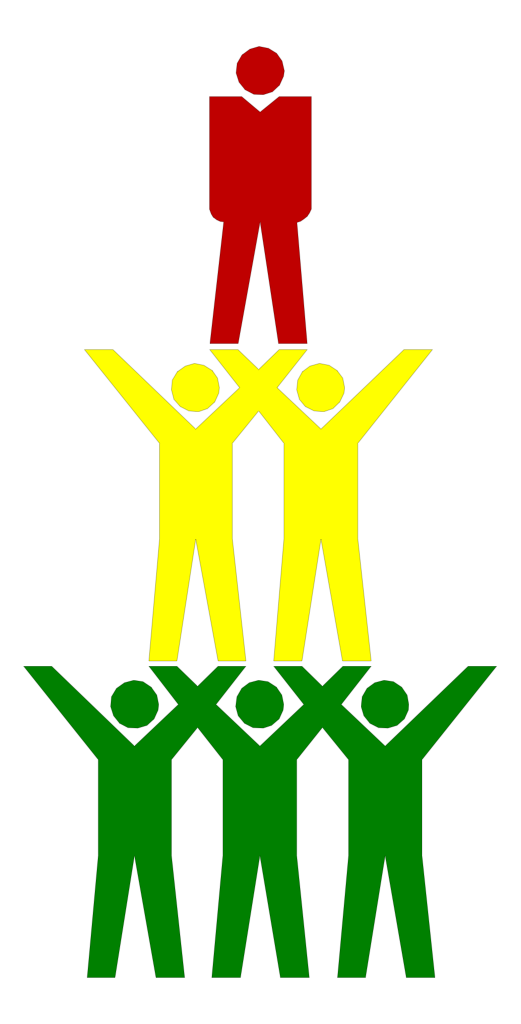 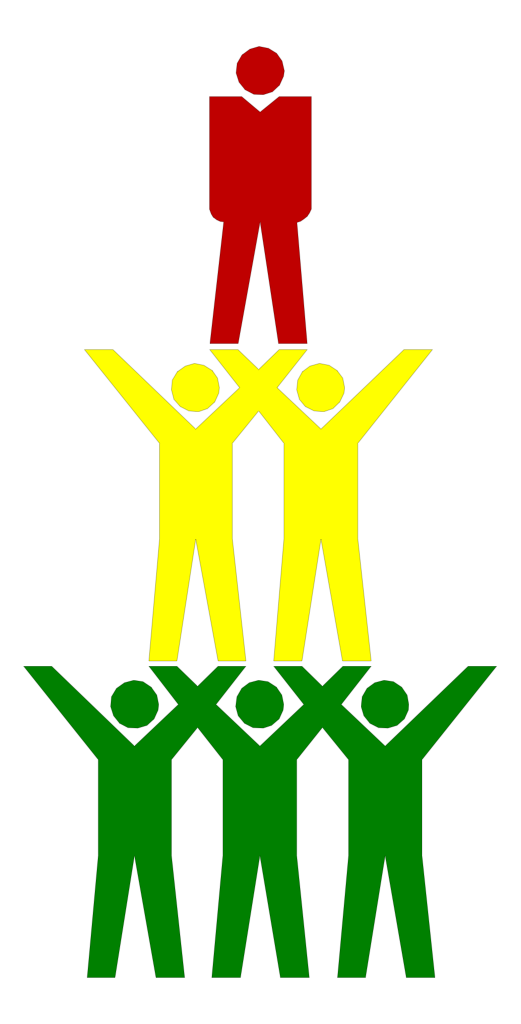 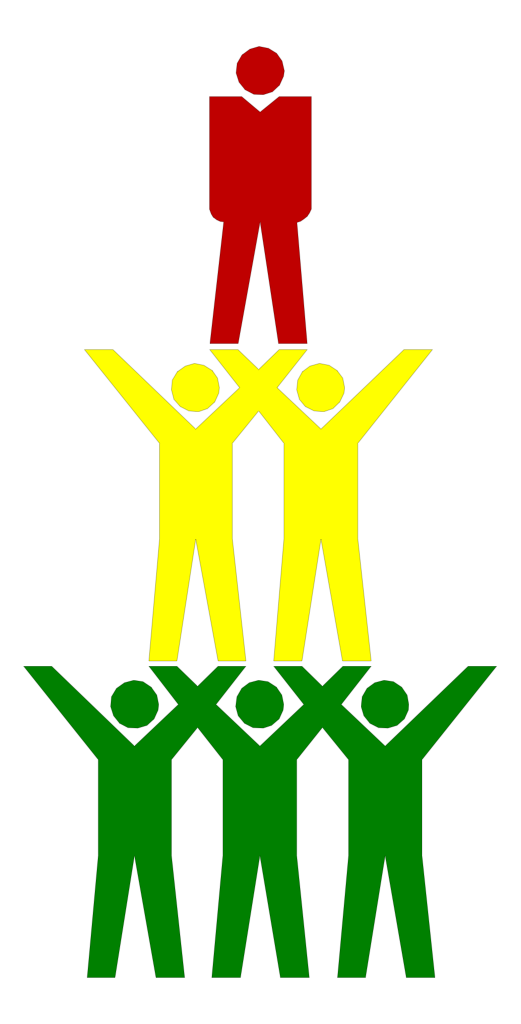 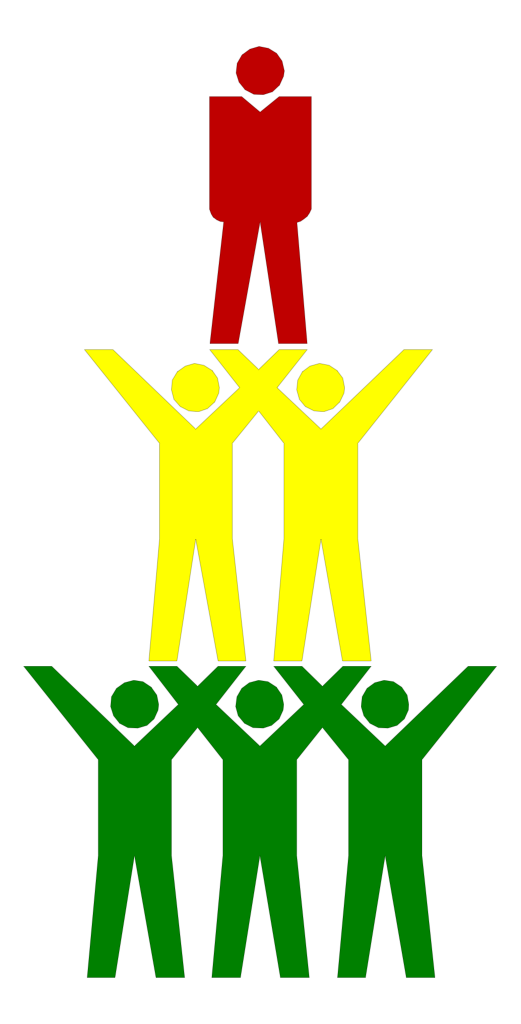 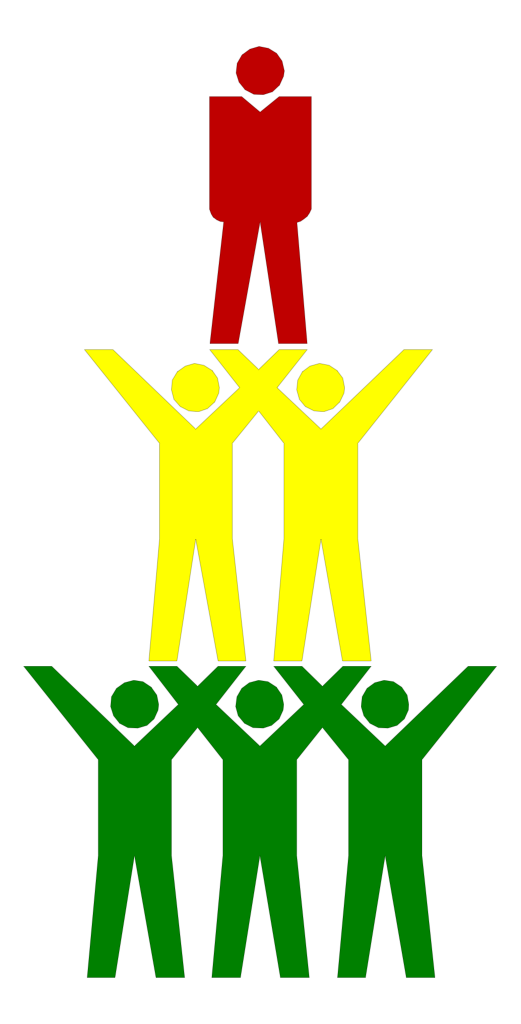 Population
American Population
The population of the Americas was much smaller than the population of Afroeurasia.
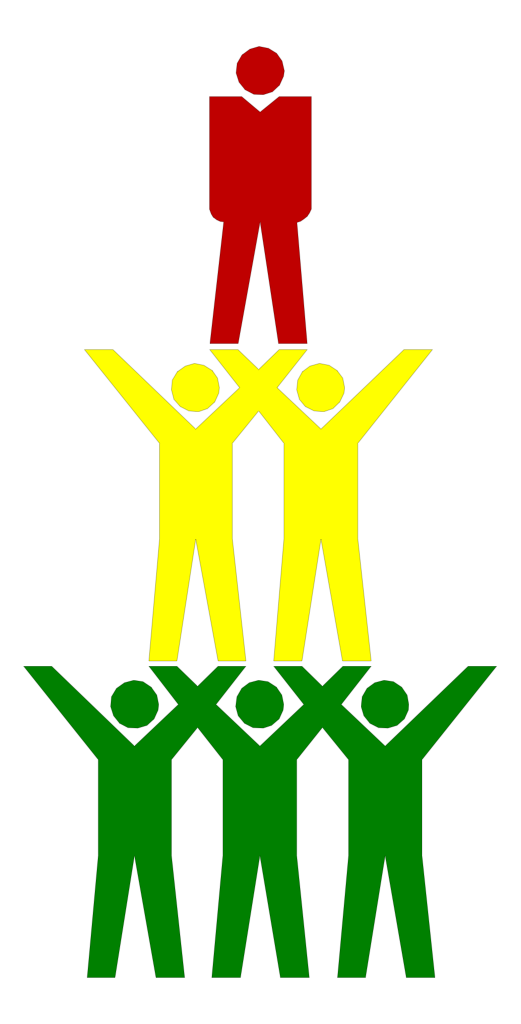 As a result, cultural exchange in the Americas was less extensive than in Afroeurasia.
Less than 40 million people were spread over two huge continents.
40 million equals the population of Spain or Colombia today!
Population
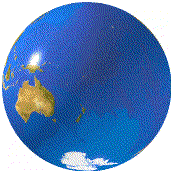 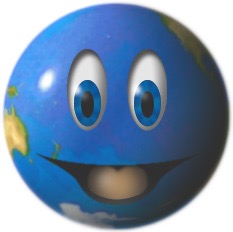 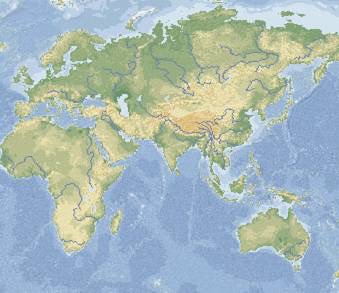 So, we’ll look at cultural exchange in Afroeurasia, and then return to the Americas later.
Afroeurasia
Population
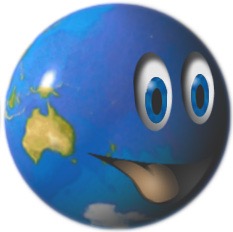 Microsoft®Encarta®Reference Library 2002. ©1993-2001 Microsoft Corporation. All rights reserved.
Population growth in Afroeurasia affected the environment.
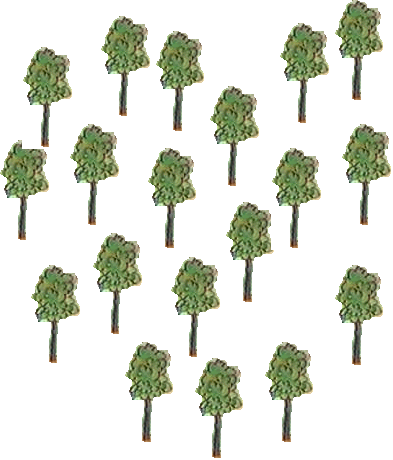 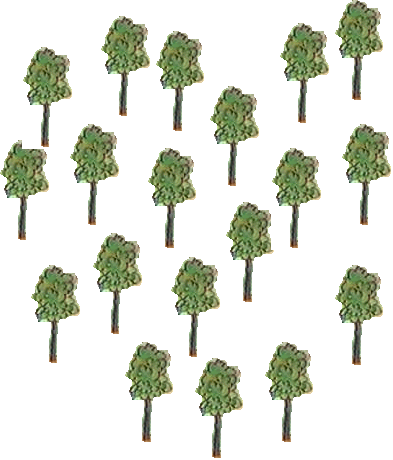 Population
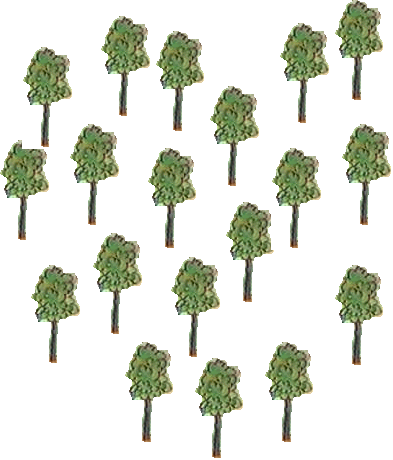 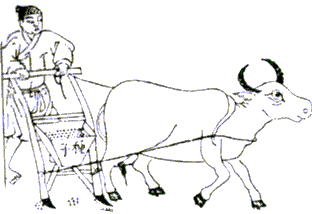 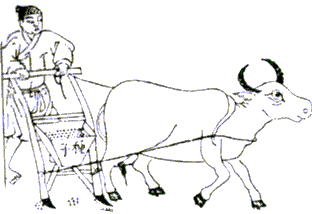 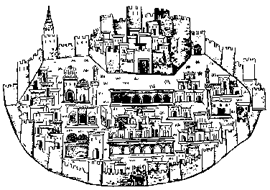 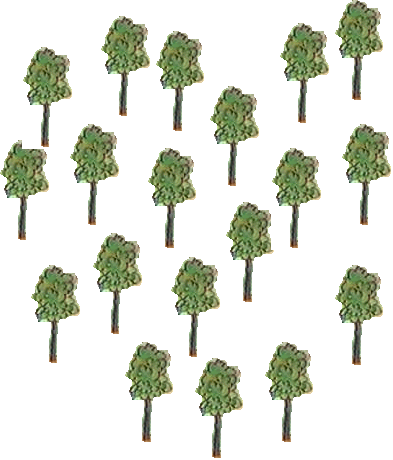 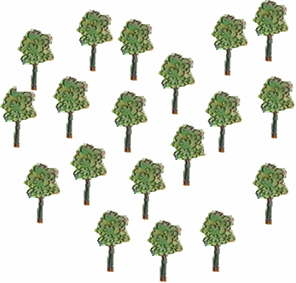 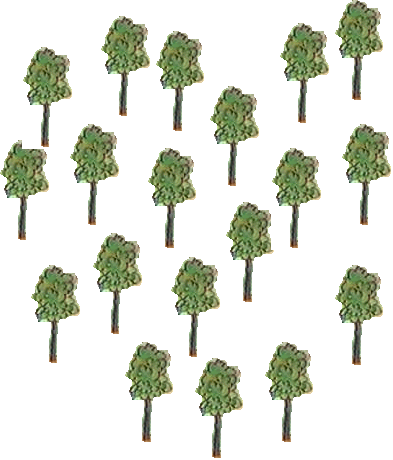 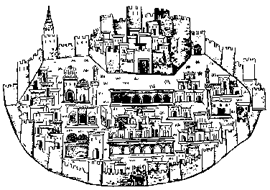 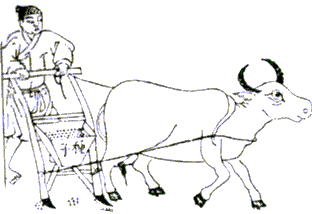 Deforestation happened when cities and farming expanded.
Human impact on the environment had serious effects!
Population
Wood was insufficient for heat, construction, and metal-working.
Soil eroded and degraded.
River flooding devastated villages, farmlands, and cities.
Famines meant people didn’t get enough to eat.
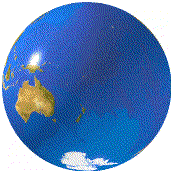 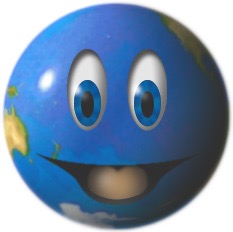 Large groups of people moved around, or migrated.
Population increases affected the environment. Sometimes, people got up and moved on to new lands.
Population
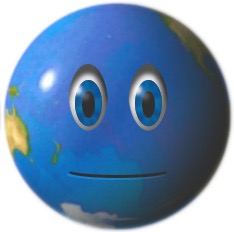 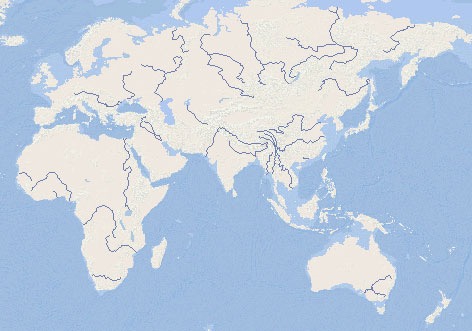 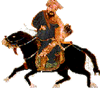 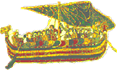 Vikings
Population
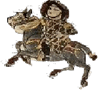 Mongols
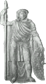 Germanic Tribes
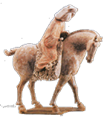 Turkic Groups
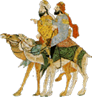 Chinese
Arabs
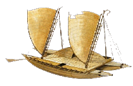 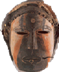 Bantu-Speaking People of Africa
People of Oceania
People migrated to new places in (and out) of Afroeurasia.
Migrations encouraged more cultural exchanges across Afroeurasia.
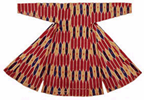 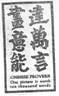 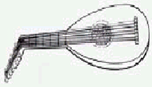 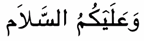 Population
Migrating groups moved into other groups’ territories, forcing them to go elsewhere.
Migrating groups introduced new plants and animals into their new homes.
Migrations diffused technologies for farming, warfare, and crafts.
Migrations diffused languages, styles of living, and arts.
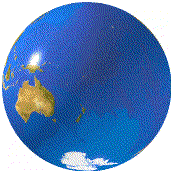 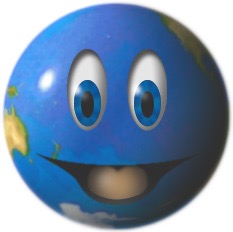 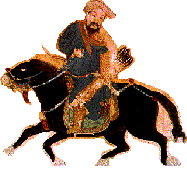 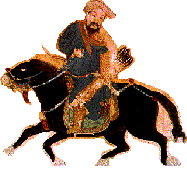 Building states and empires involved cultural exchanges in Afroeurasia.
During Big Era Five, many, many states and empires came… and went.
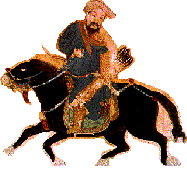 Empires
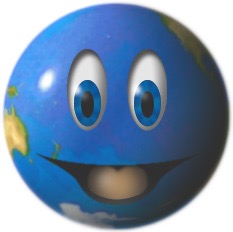 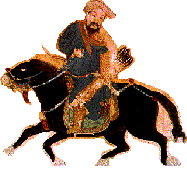 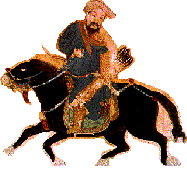 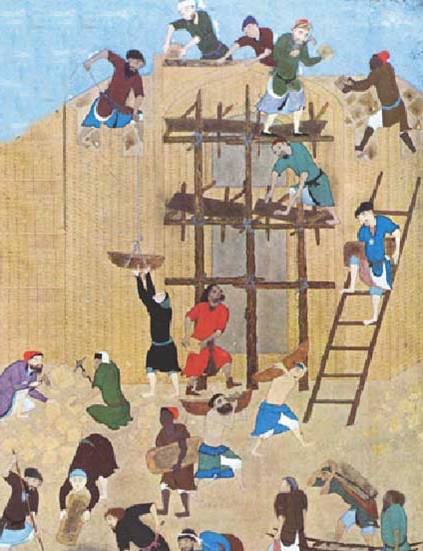 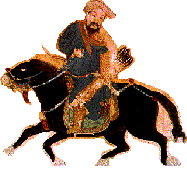 Empires
New ruling groups built on the foundations of earlier states and empires.
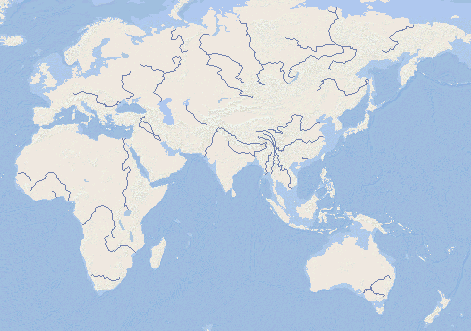 Frankish Kingdoms
Avar Kingdom
Parhae
Yamoto Japan
Byzantine Empire
Sassanid Empire
Sui China
Silla
Harsha’ Empire
Chalukya
Ghana
Axum
States and Empires in 600 CE
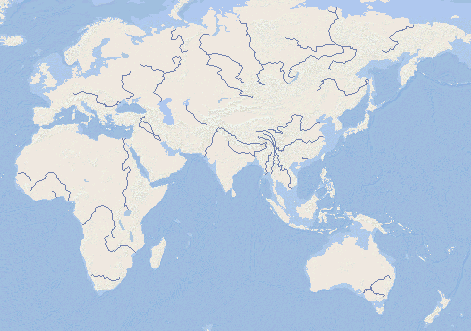 Carolingian
Parhae
Byzantine
Cordoba Caliphate
Silla
Gurjara-Pratihara
Tang China
Heian Japan
Abbasid Caliphate
Ghana
Axum
Srivijaya
States and Empires in 800 CE
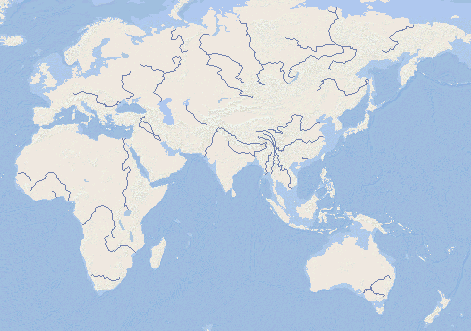 Scandanavian Kingdoms
Russia
England
Poland
H.R.E.
Mongol Empire
France
Hungary
Spain
Rum
Koryo
Portugal
Almohad Caliphate
Sung China
Kamakura Japan
Ayyubid Caliphate
Delhi Sultanate
Mali
Angkor
Ethiopia
Oyo
Benin
Zimbabwe
States and Empires in 1237 CE
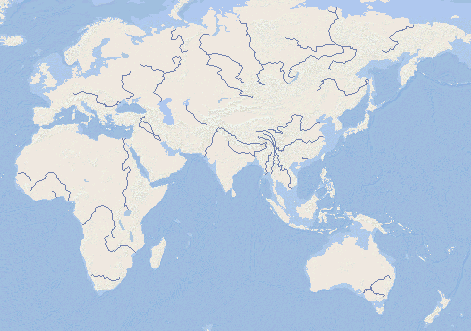 Union of Kalmar
Russian States
ScotlandEngland
Poland-Lithuania
Khanate of the Golden Horde
Jagatai Khanate
Holy Roman Empire
France
Hungary
Portugal
Castile
Ottoman Emp.
Korea
Timurid Empire
Ashikaga Japan
Granada
Ming China
Marinids  Hafsids
Mamluk Sultanate
Mali
Ethiopia
Siam
Oyo  Benin
Vijayanagara
Zanj City-States
Majapahit
Zimbabwe
States and Empires in 1400 CE
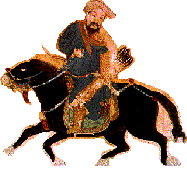 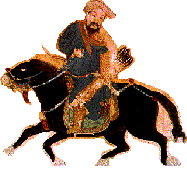 How did states and empires stimulate cultural exchanges in Afroeurasia?
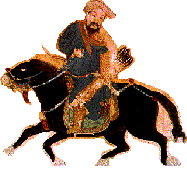 Wars led to destruction but produced new inventions.
Strong governments protected trade routes and stabilized currencies.
Royal courts were patrons of science, religious institutions, and arts.
Large states brought together many ethnic, language, and religious groups.
Empires
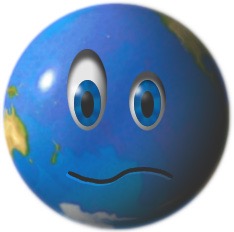 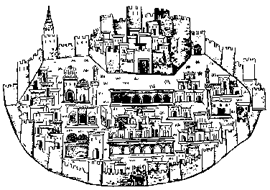 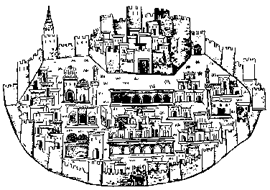 Trade was also closely linked to cultural exchange.
Empires supported trade in Afroeurasia.   Merchants traveled great distances in search of wealth.
Trade
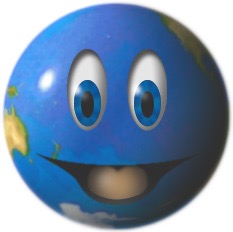 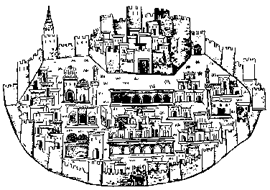 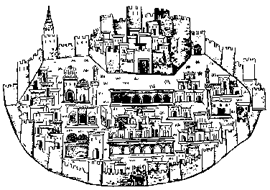 The number of cities grew, as well as trade networks between them.
Trade
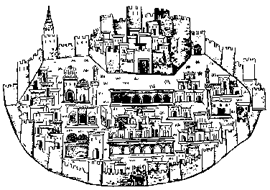 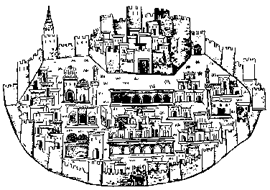 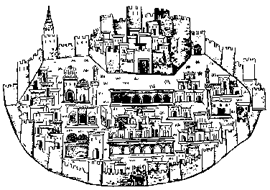 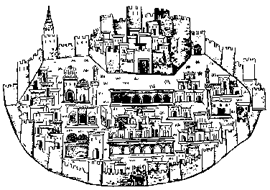 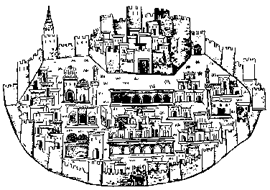 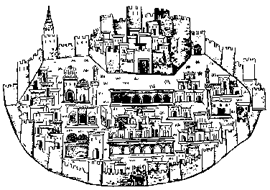 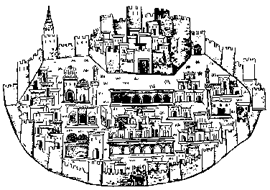 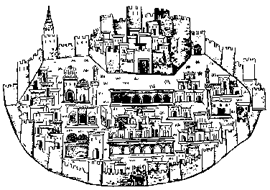 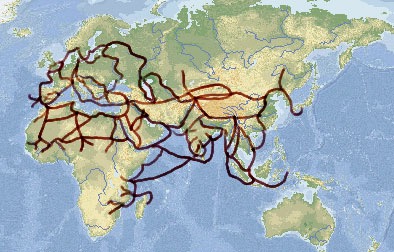 Trade
Microsoft®Encarta®Reference Library 2002. ©1993-2001 Microsoft Corporation. All rights reserved.
From 300-1500 CE, trade routes extended farther and were used by more travelers.
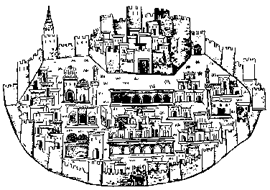 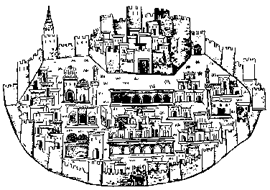 Trade helped spread religions, languages, ideas, and arts.
Trade stimulated use of natural resources.
Cities and manufacturing centers grew bigger.
Banks, credit, and money systems encouraged regional and long distance trade.
How did expanding trade networks bring about cultural exchanges in Afroeurasia?
Trade
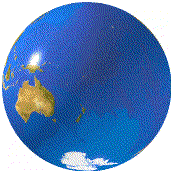 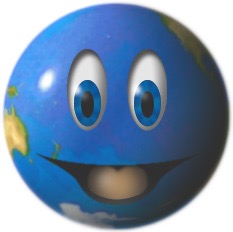 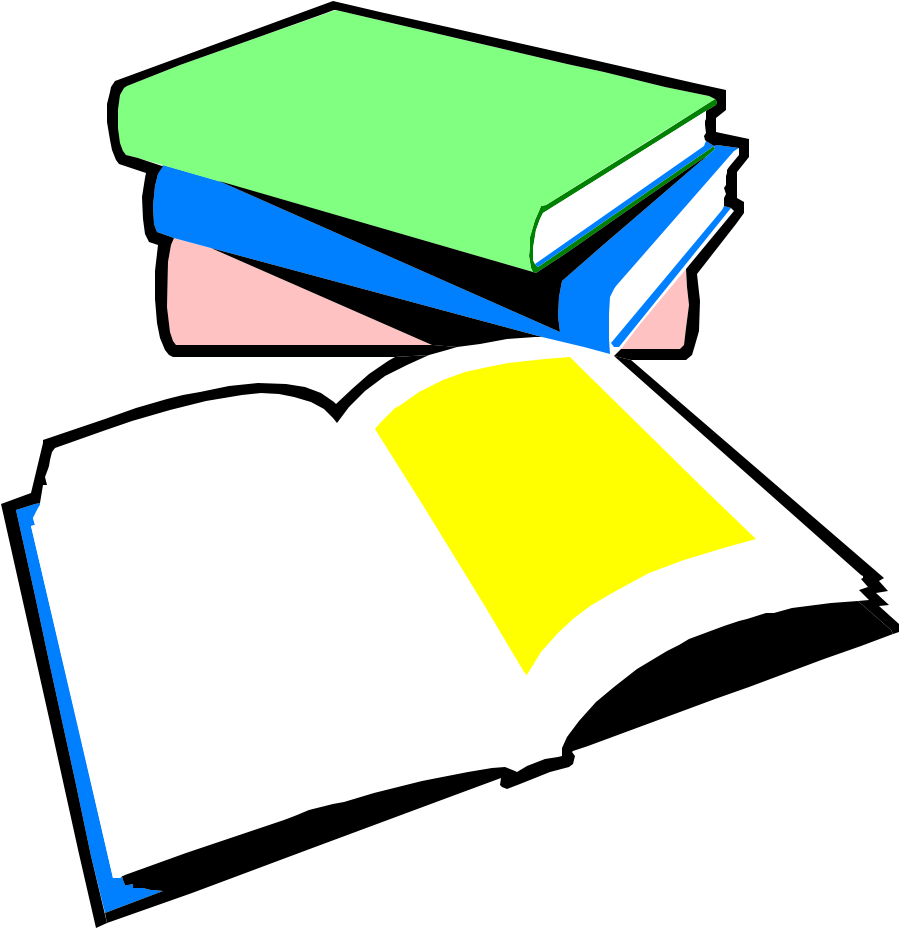 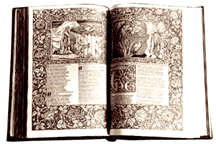 During Big Era Five, universal religions spread across Afroeurasia.
Universal religions are belief systems that anyone can join – they’re not limited to any one group.
Ideas
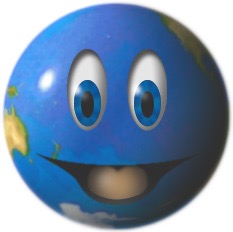 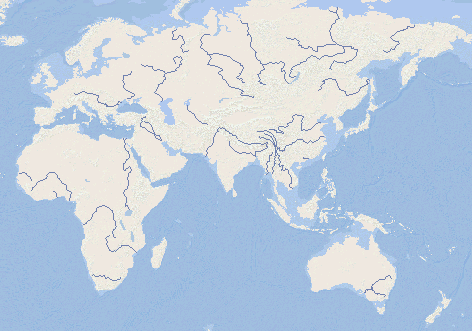 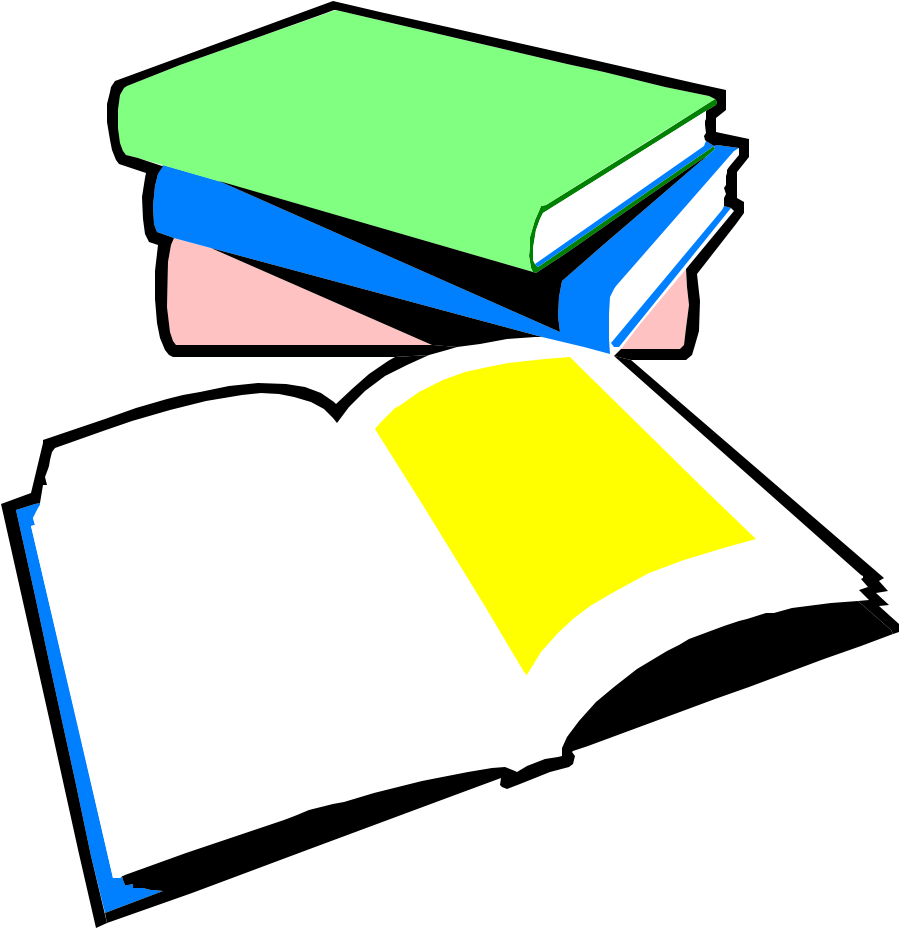 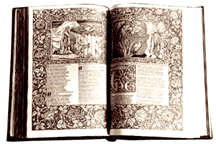 Ideas
Buddhism
Christianity
Hinduism
Islam
The spread of universal religions from 300-1500 CE
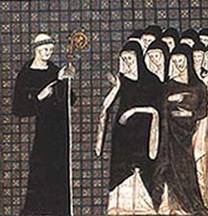 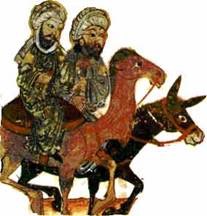 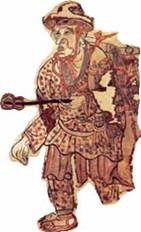 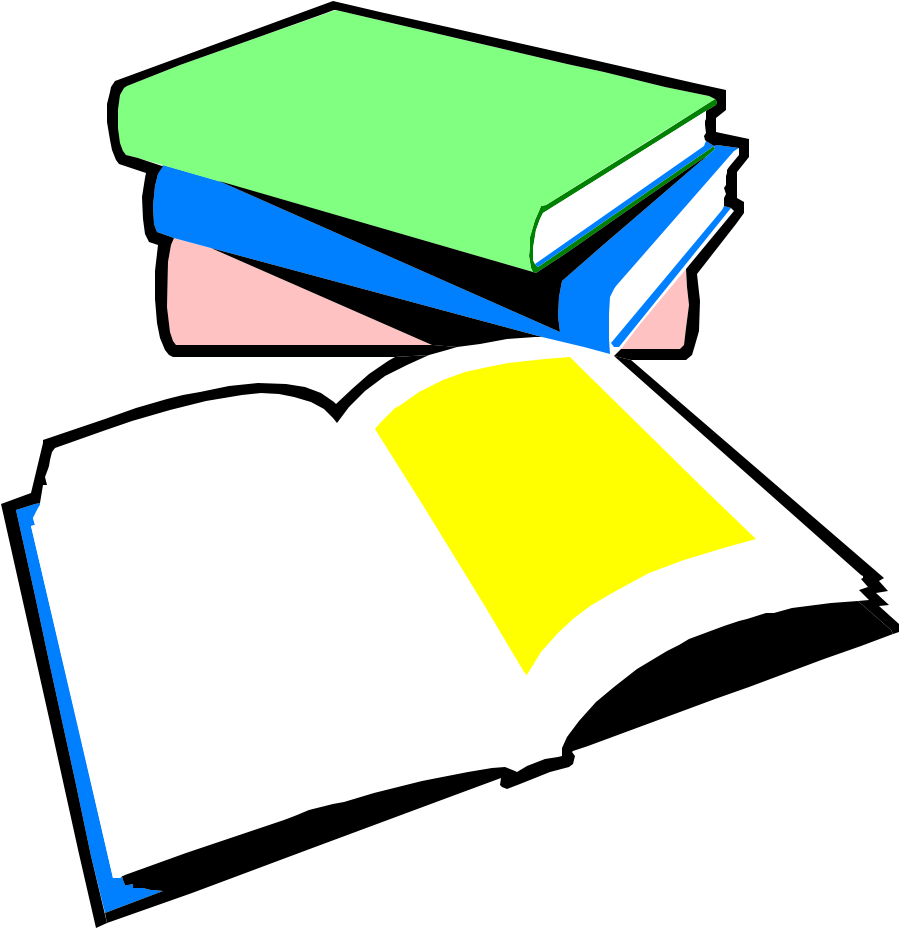 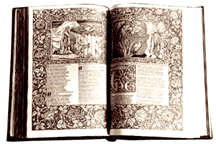 Who spread these universal 
religions across Afroeurasia?
Ideas
Monks spread Buddhism.
Traders and Sufi orders spread Islam.
Missionaries
spread Christianity.
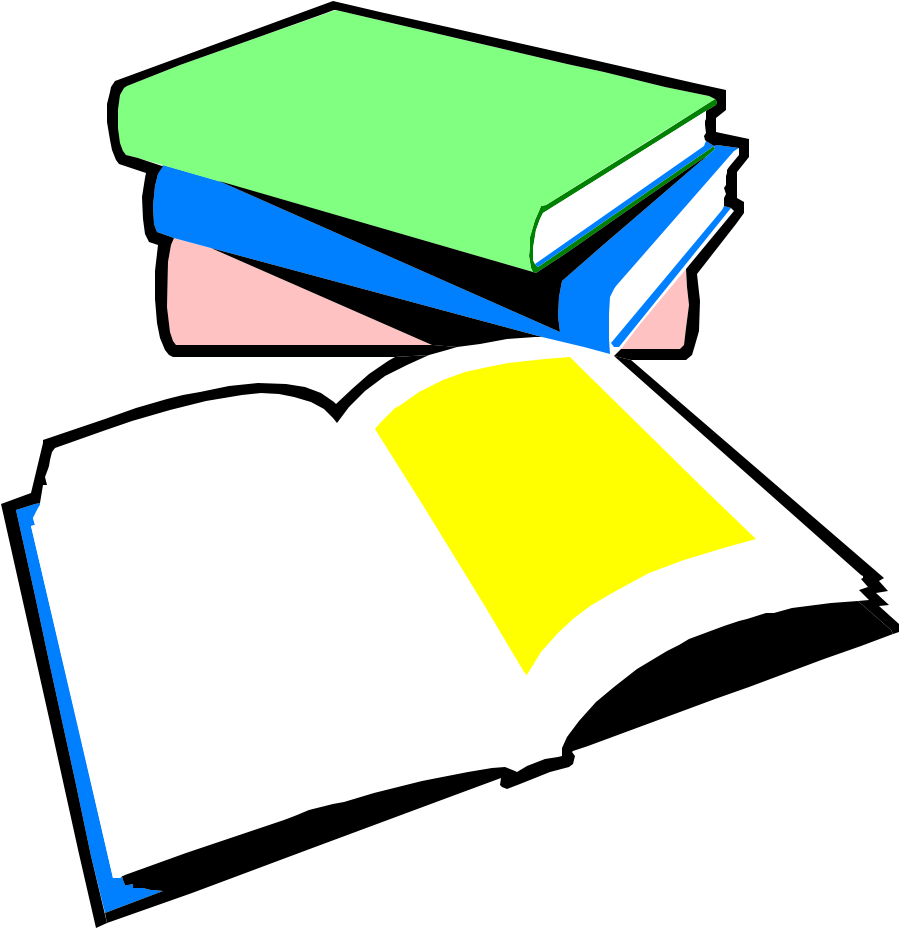 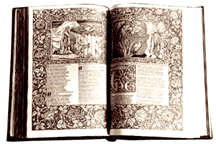 How did the spread of religion encourage cultural exchange in Afroeurasia?
Universal faiths gave members a sense of community beyond political, class, or ethnic identities.
Religious scholars gathered and recorded knowledge and founded institutions of learning.
The spread of religions stimulated production and exchange of arts, literature, philosophy, and the sciences.
Ideas
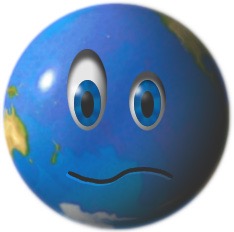 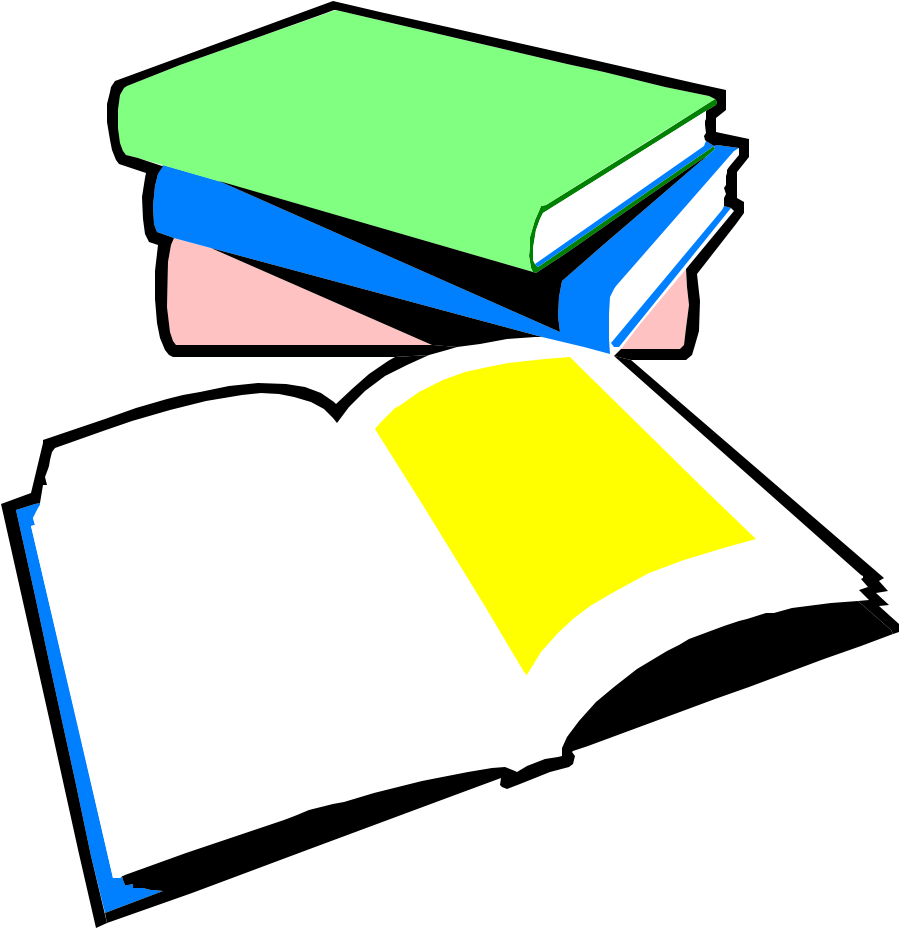 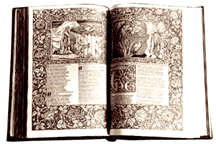 What inventions, technologies, products, and ideas were exchanged across Afroeurasia?
Ideas
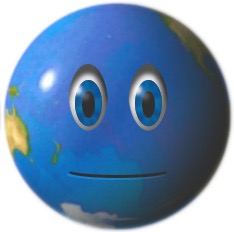 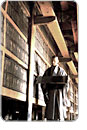 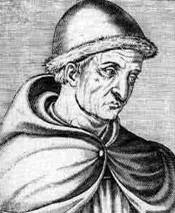 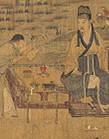 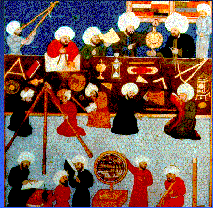 Scholars studied and spread knowledge in many institutions of learning.
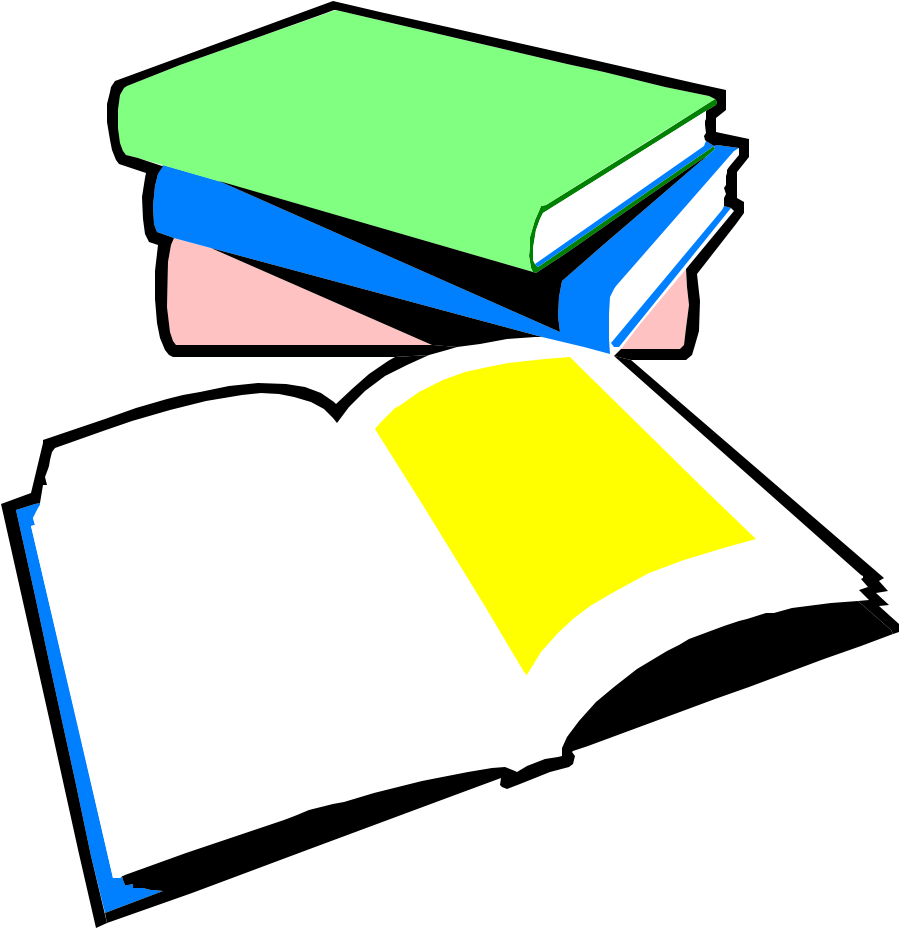 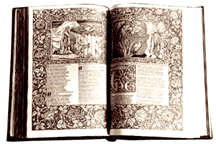 Ideas
Sung scholar
European astronomer
Korean library
Muslim astronomers
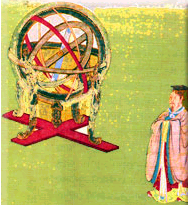 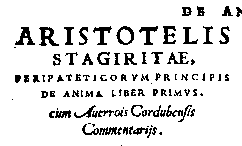 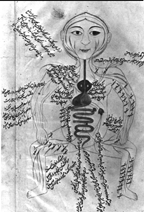 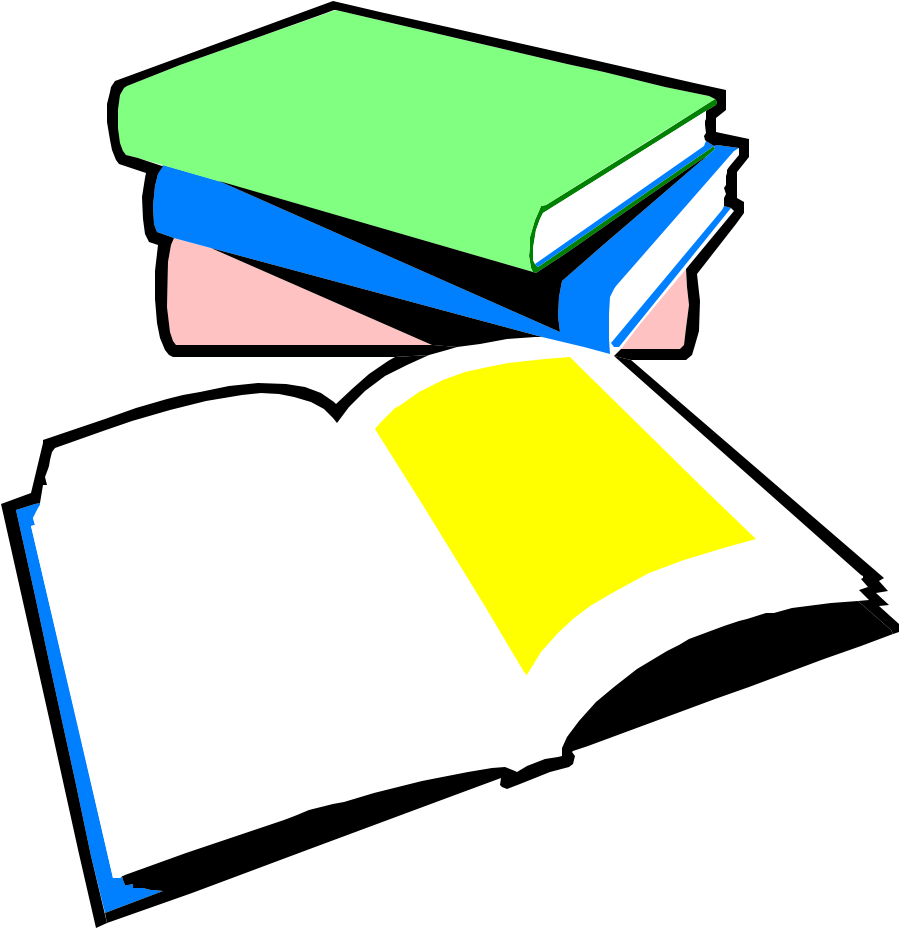 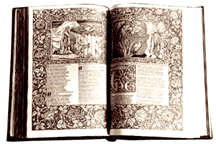 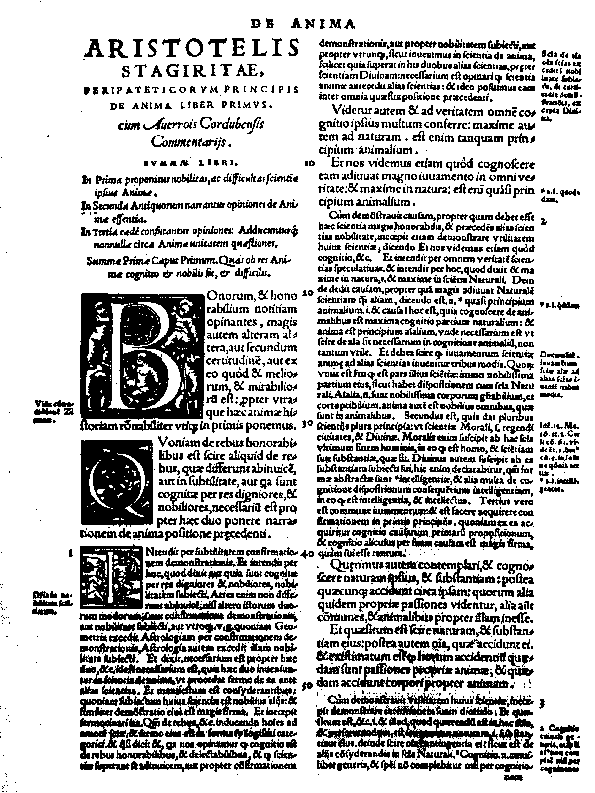 Natural sciences developed in 
many places.
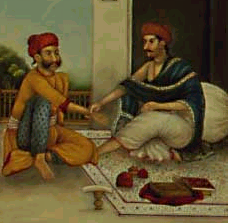 Ideas
Chinese
Muslim
Indian
European
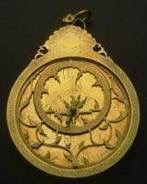 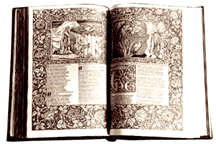 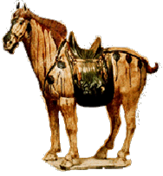 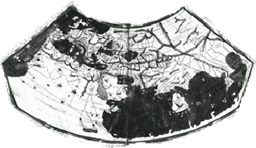 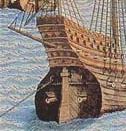 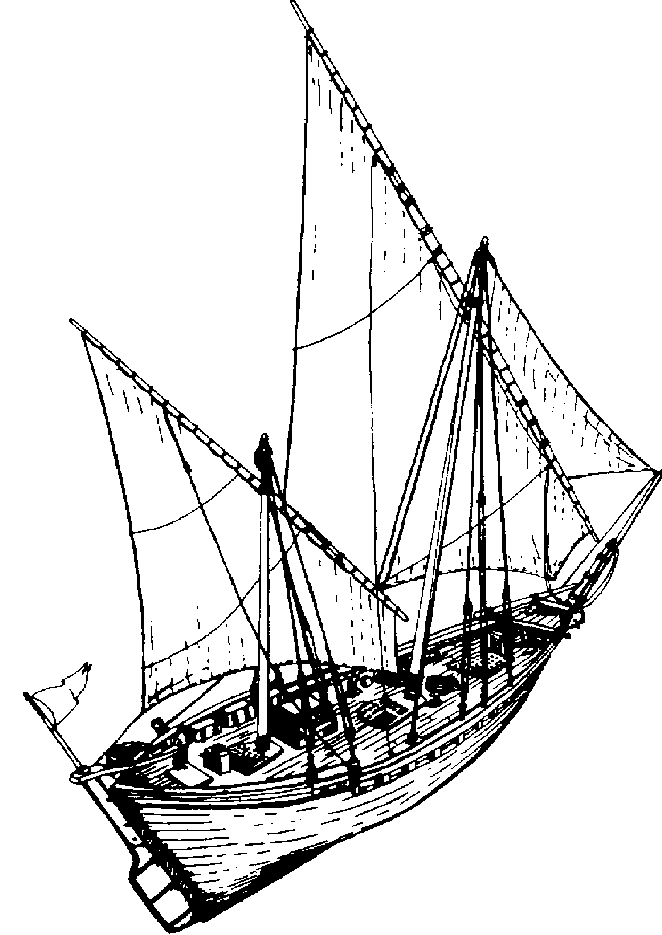 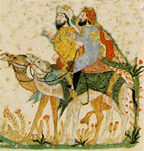 Transport and communication technologies improved.
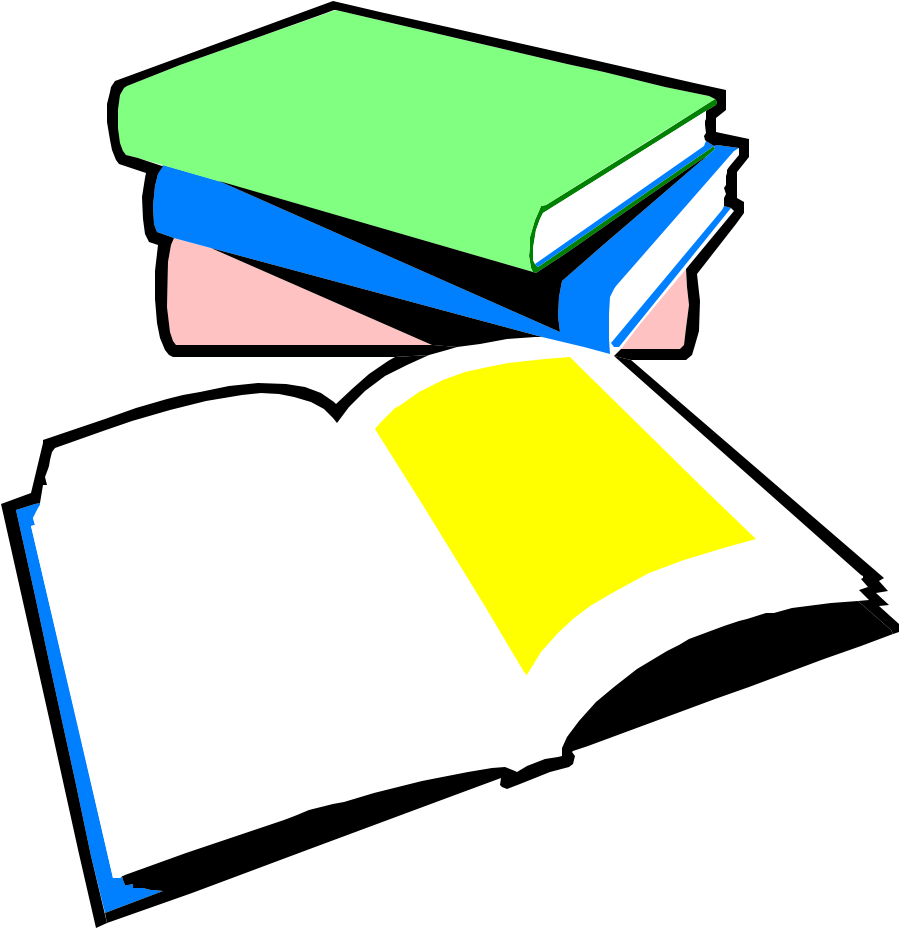 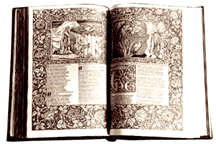 Ideas
Books & paper
Mapmaking
North Arabian camel saddle
Lateen sail
Stern-rudder
Stirrup
Astrolabe
Water & energy technologies were transferred across Afroeurasia.
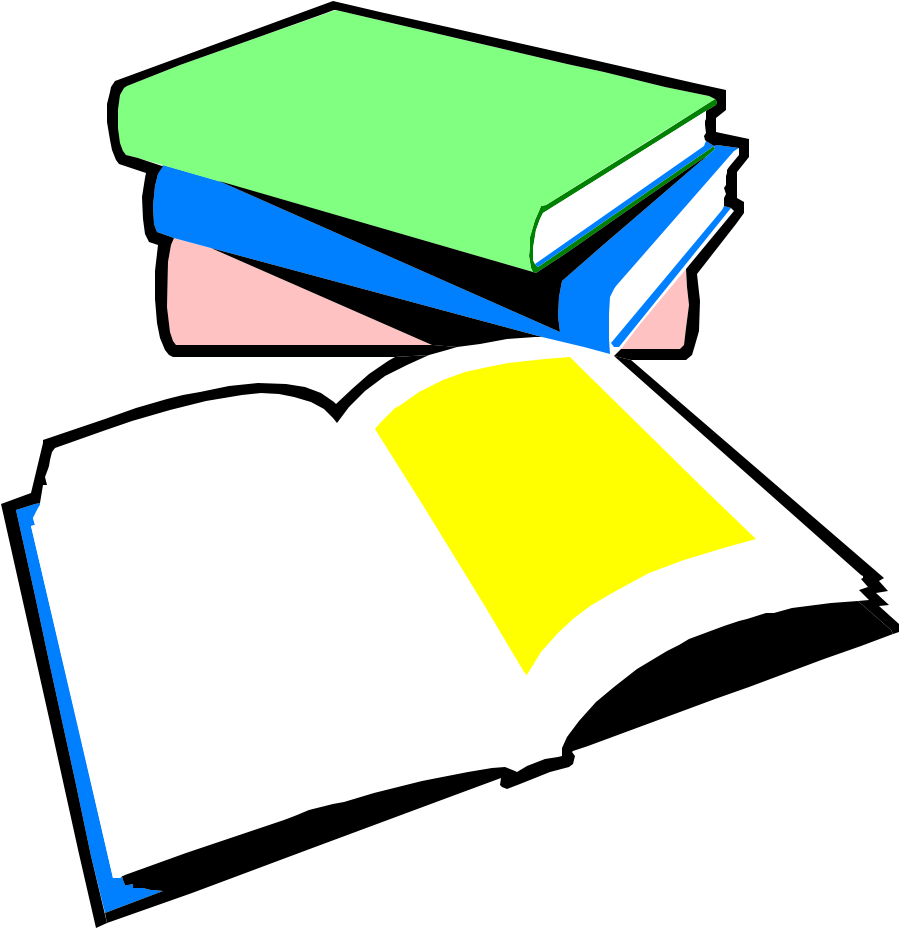 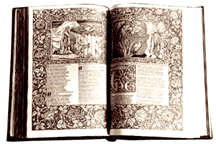 Ideas
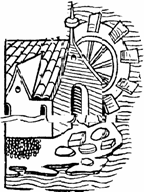 Hydraulic systems carried water where expanding cities needed it.
 Wheels lifted water to irrigate crops and drain swamps.
 Waterwheels, windmills, and trip-hammers provided energy for pumping, grinding, milling, and pounding.
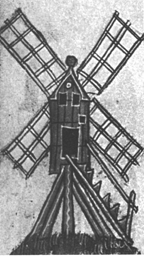 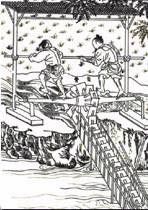 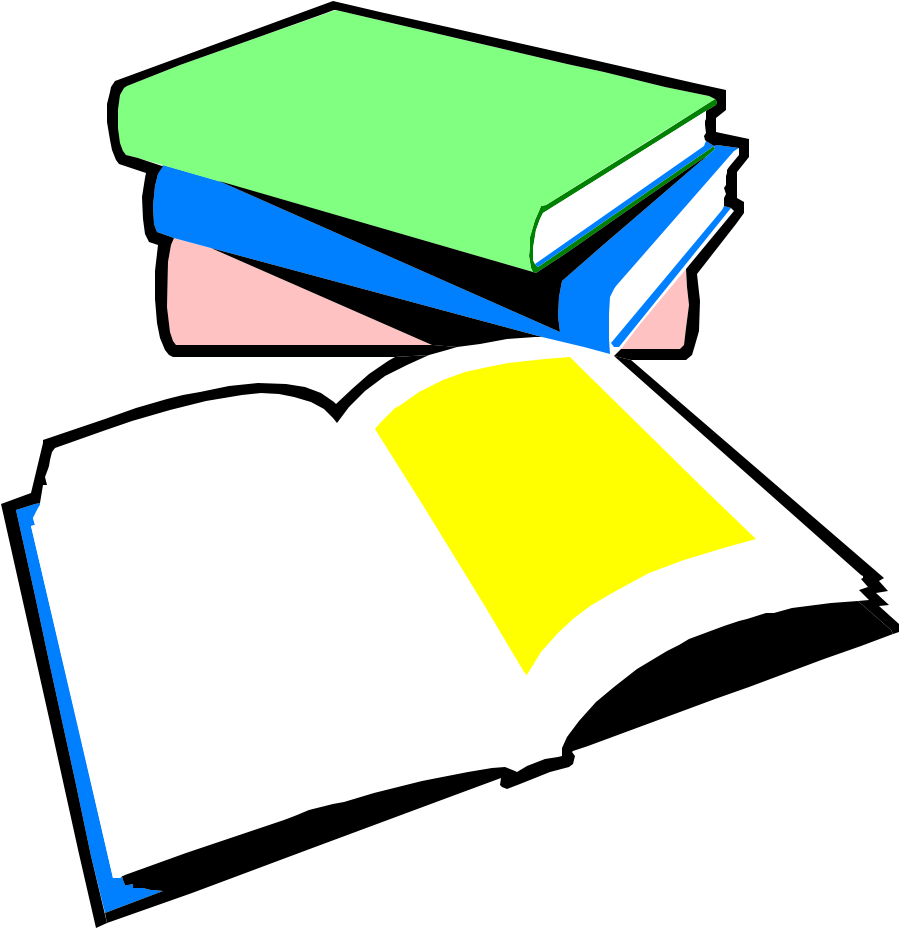 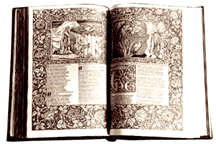 Crops also diffused across Afroeurasia. Travelers and migrants introduced plants into new regions. People began to grow, eat, and sell these crops.
Ideas
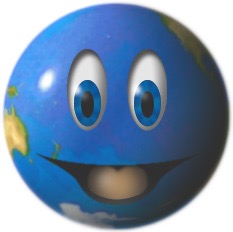 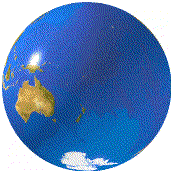 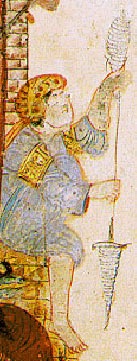 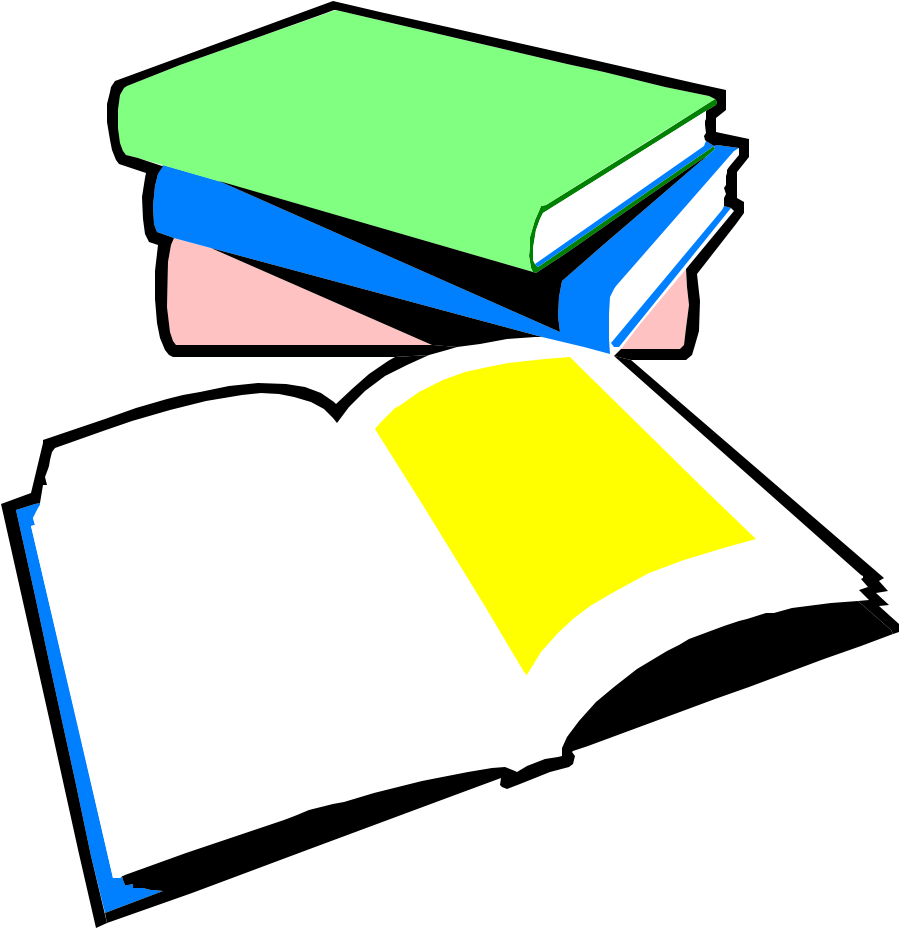 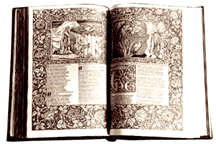 Sorghum fattened up folks when this cereal crop spread from eastern Africa to China.
Citrus fruits rolled from Southwest Asia to Spain, celebrated in garden and song.
Cane sugar sweetened a path from India to the Mediterranean.
Cotton wove its way from India to North Africa, Central Asia, and China.
Veggies like spinach, asparagus, and broccoli stirred vitamins into meals across the hemisphere.
Ideas
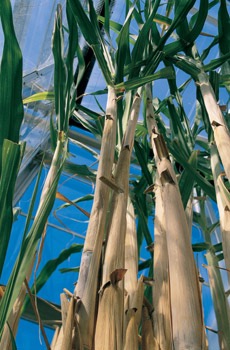 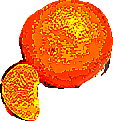 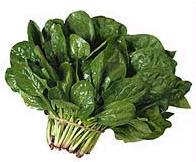 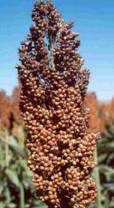 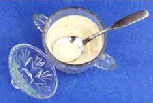 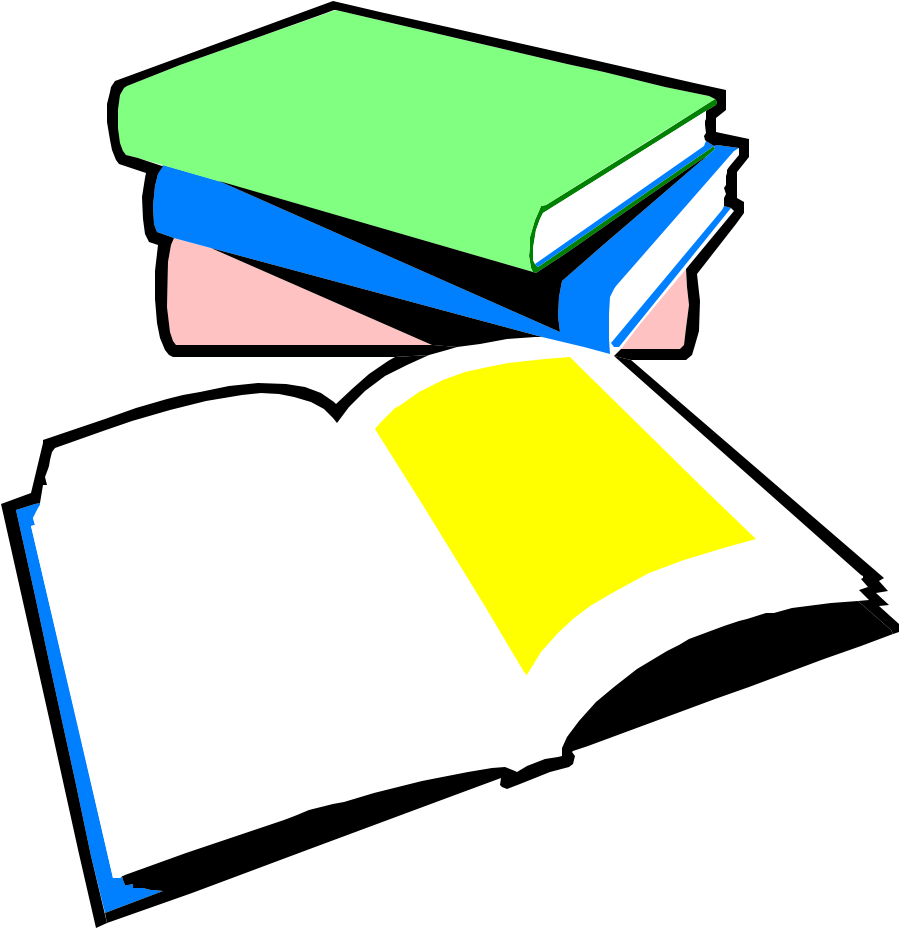 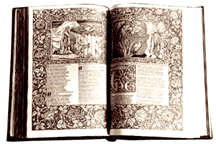 How did transfers of technology and products change people’s lives in Afroeurasia?
Ideas
The pace of innovation increased.
Knowledge accumulated more quickly.
Manufacturing and farming productivity increased.
People’s diets and health improved.
Sea travel and transport webs became thicker.
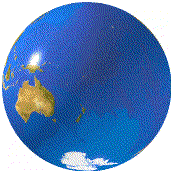 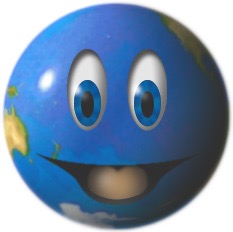 You might say that by 1500 CE the world was connected, right?
If you had to put the changes in Big Era Five into one sentence, what would it be?
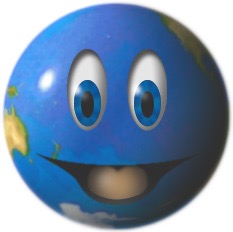 But wait! You still haven’t said much 
about the Americas!
…not until 1492 . . .
When Columbus set sail across the Atlantic . . .
Well…the Americas and Afroeurasia were not yet permanently linked together.
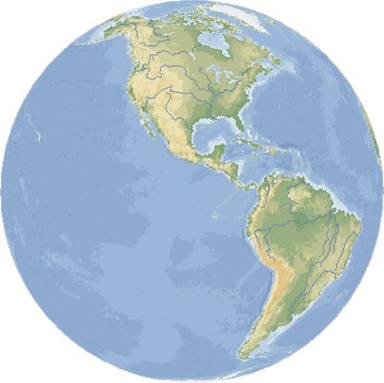 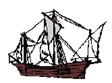 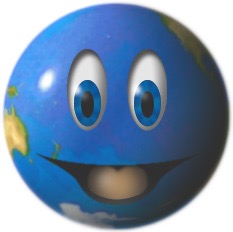 Microsoft®Encarta®Reference Library 2002. ©1993-2001 Microsoft Corporation. All rights reserved.
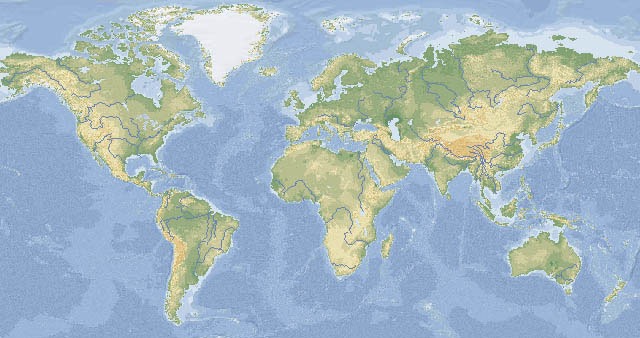 The Americas had fewer people than Afroeurasia, and the two land masses were geographically isolated from each other. Developments in the two regions were similar in some ways and different in others. In any case, the Americas were also a region of active human interchange.
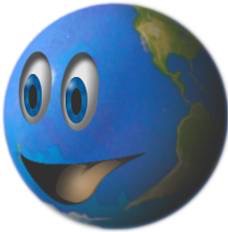 Microsoft®Encarta®Reference Library 2002. ©1993-2001 Microsoft Corporation. All rights reserved.
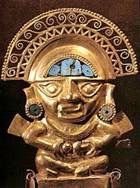 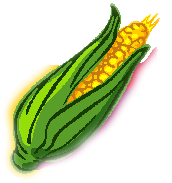 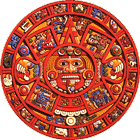 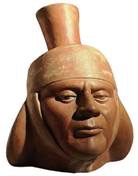 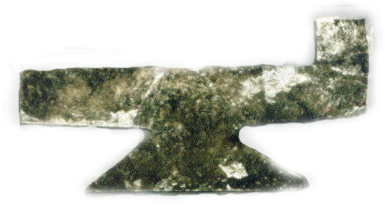 Cultural development and exchange in the Americas:The Maya, Inca, and Aztec Empires
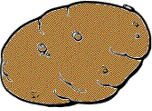 Corn & Potatoes
Mississippian Mica
Sciences like astronomy, mathematics and engineering were developed.
Trade routes connected regions.
Mining, irrigation, and agricultural  technologies developed.
Crops like potatoes, maize, tomatoes, cotton, and chocolate were grown.
Mayan Calendar
Moche Ceramic
Inca Gold
States and Empires in the Americas in 1500 CE
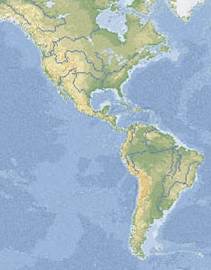 Mayan States
Aztec Empire
Inca Empire
Microsoft®Encarta®Reference Library 2002. ©1993-2001 Microsoft Corporation. All rights reserved.
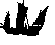 At the very end of Big Era Five, European mariners set out on trans-oceanic voyages to the Americas.
Those voyages linked the Americas with Afroeurasia for the first time since the migrations of people over 13,000 years earlier!
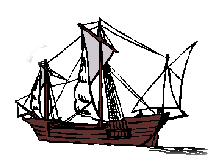 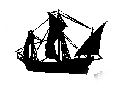 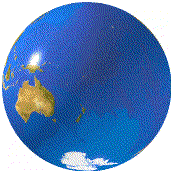 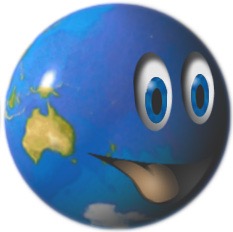 It had to happen sooner or later!
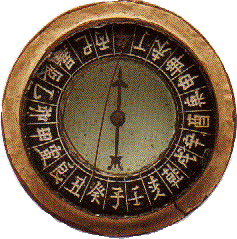 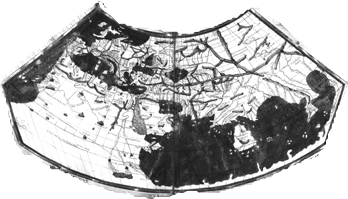 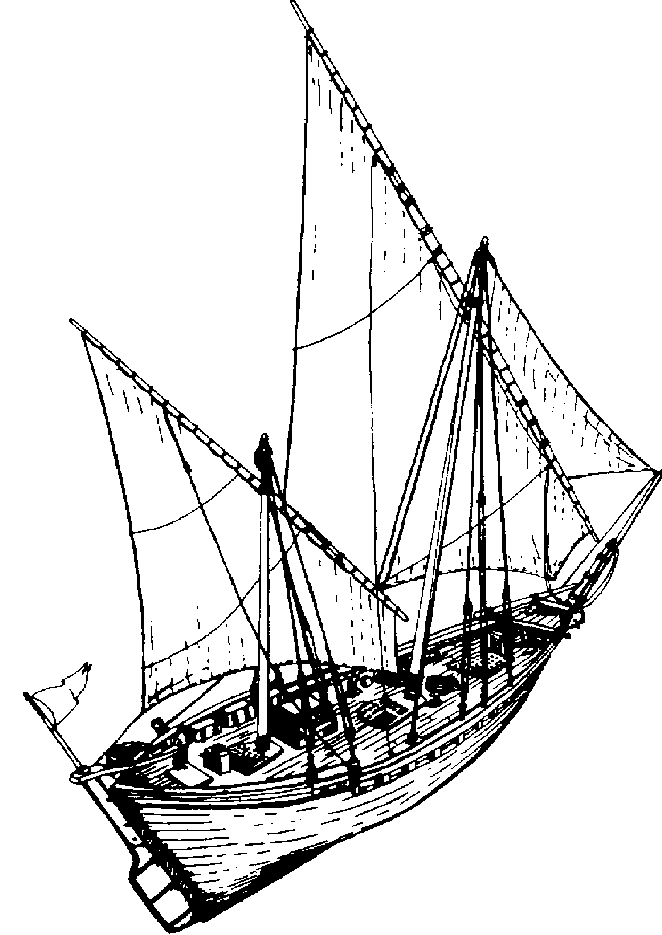 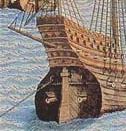 Cultural exchange in Afroeurasia before 1500 CE made possible the technologies that in turn permitted transoceanic voyages.
Is that why people from Afroeurasia discovered the Americas, and not the opposite?
Mapmaking
Compass
Stern-rudder
Lateen Sail
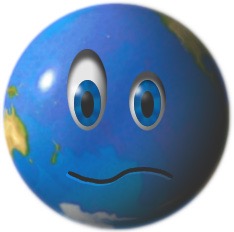 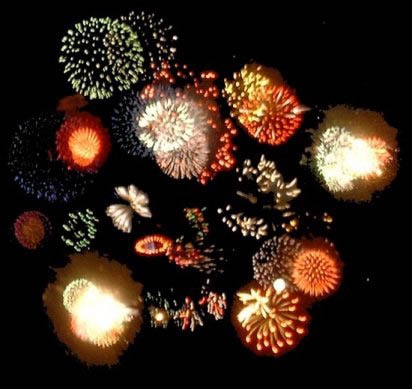 In Big Era Six, we’ll see learn about the explosive things that happened when migration, empires, trade, and ideas started moving around the entire globe.
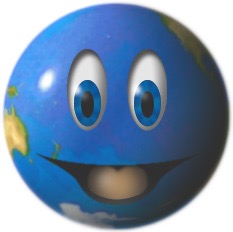 End of Big Era Five
http://www.lvna.net/Activities/Fireworks/fireworks.html